Unit 17
What would you like to eat
Lesson 1
VOCABULARY
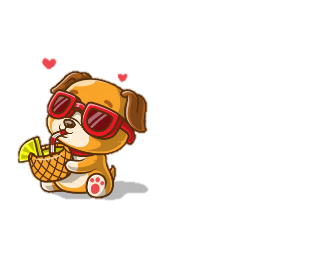 Vocabulary
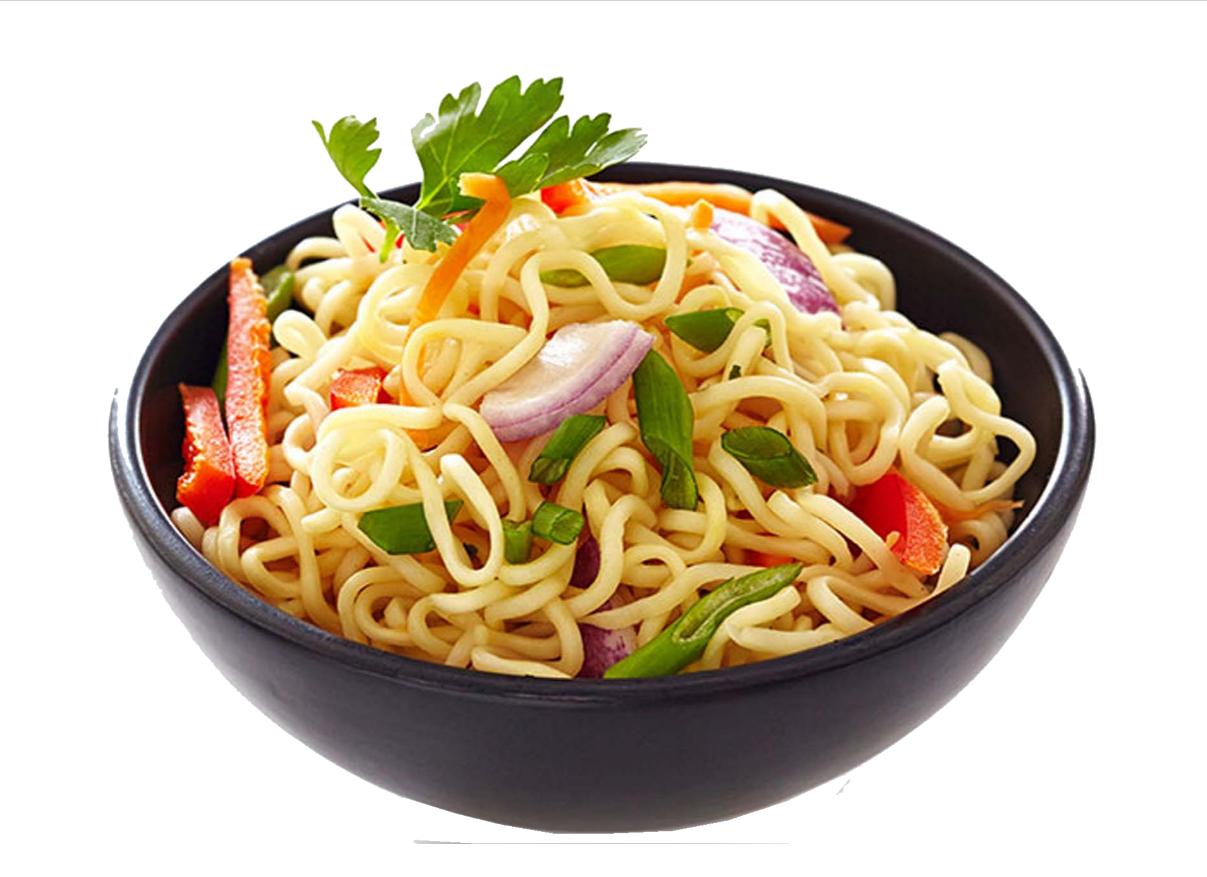 noodle
s
/ˈnuːdlz/
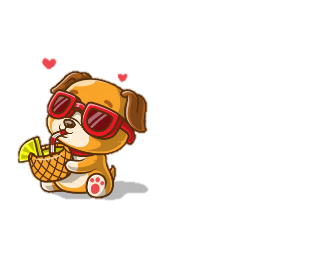 Vocabulary
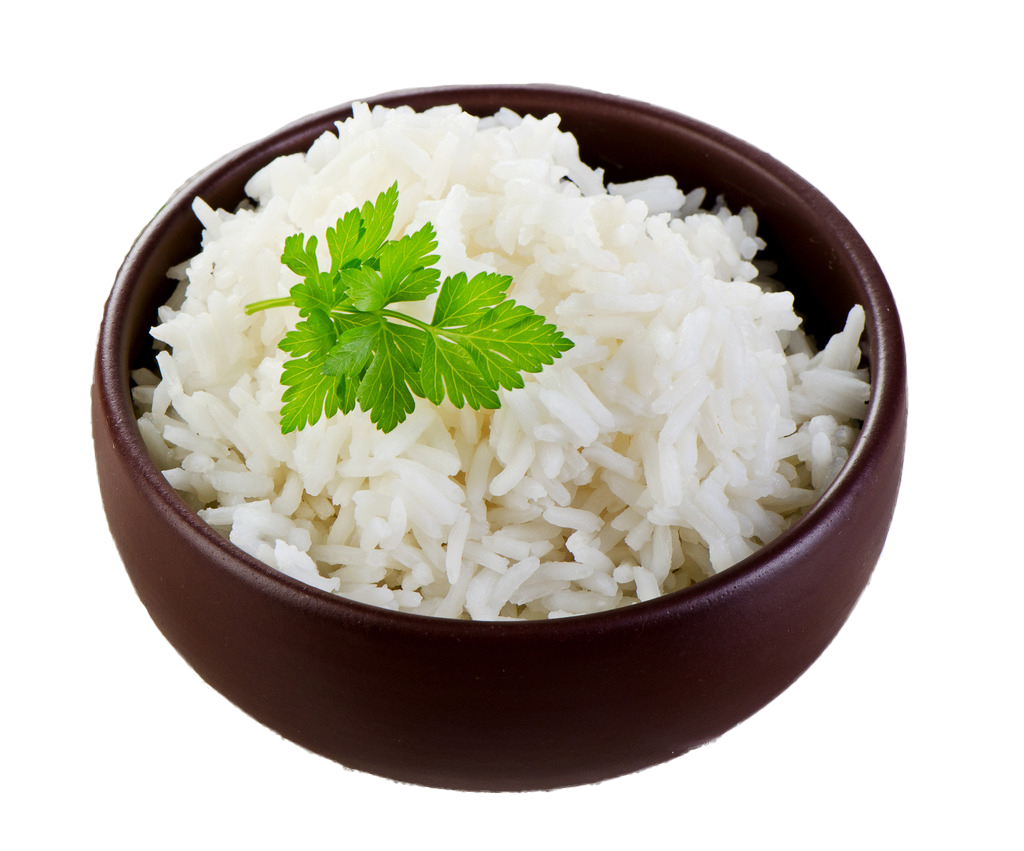 rice
/raɪs/
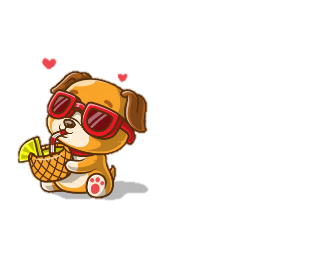 Vocabulary
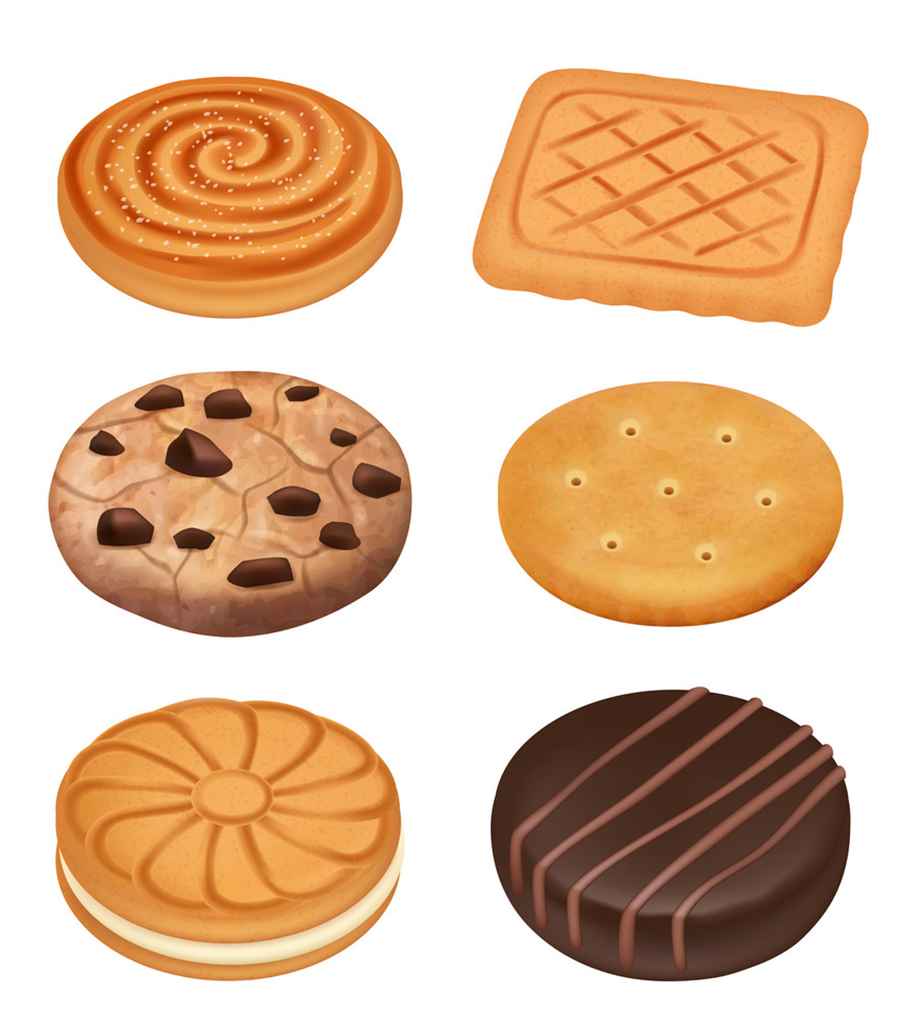 biscuit
s
/ˈbɪskɪts/
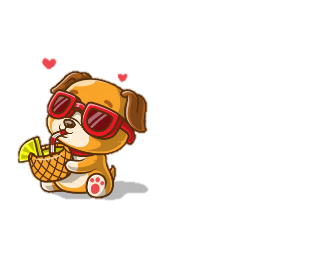 Vocabulary
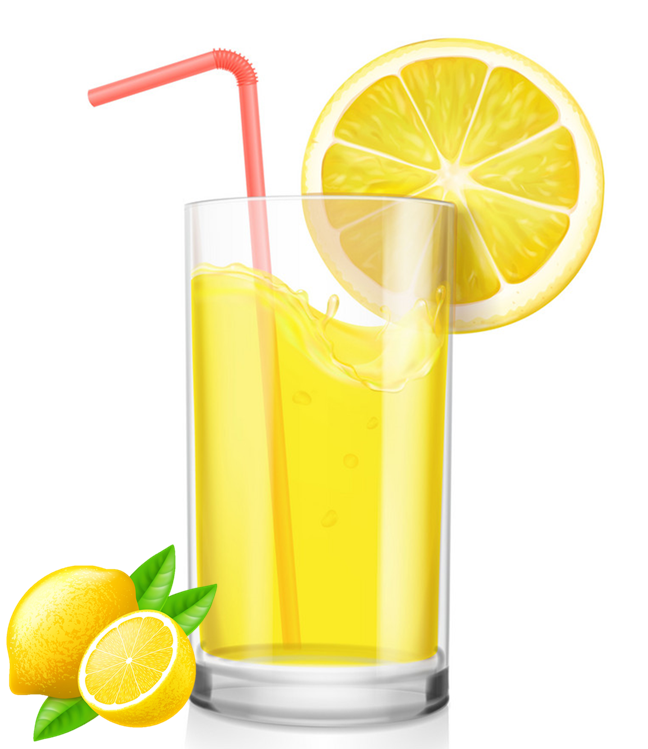 lemonade
/ˌleməˈneɪd/
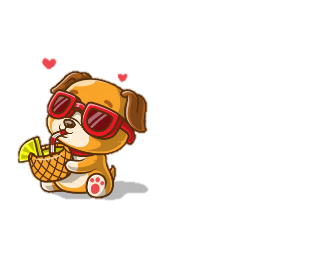 Vocabulary
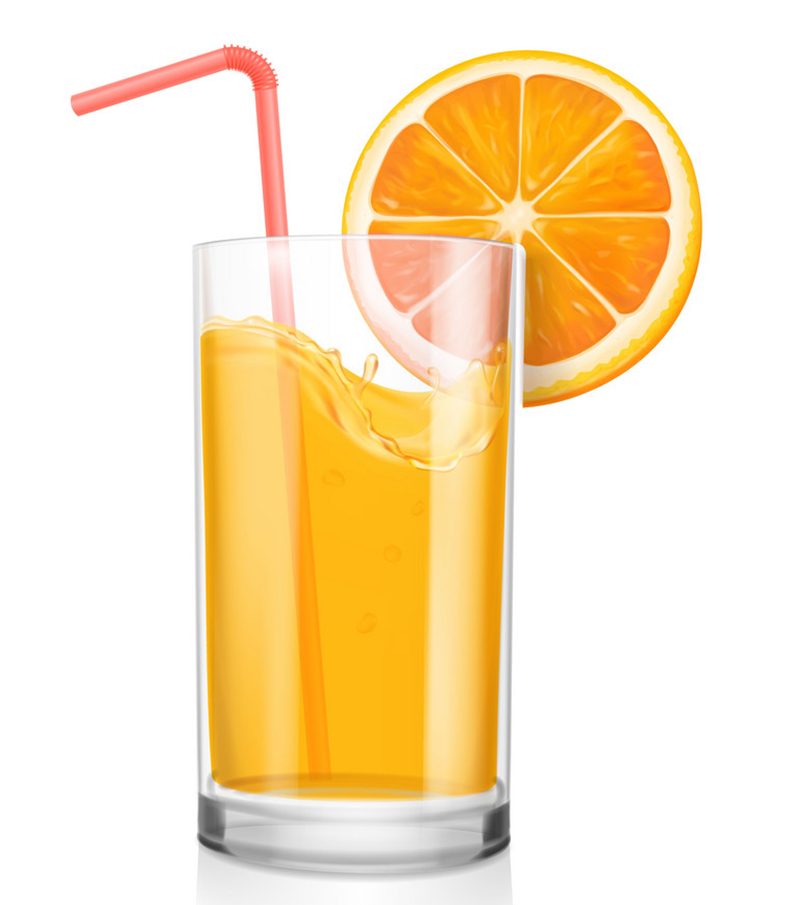 orange juice
/ˈɔːrɪndʒ dʒuːs/
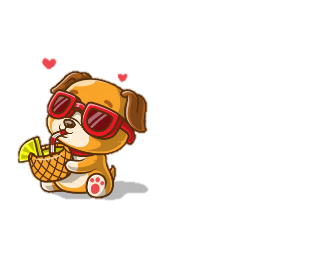 Vocabulary
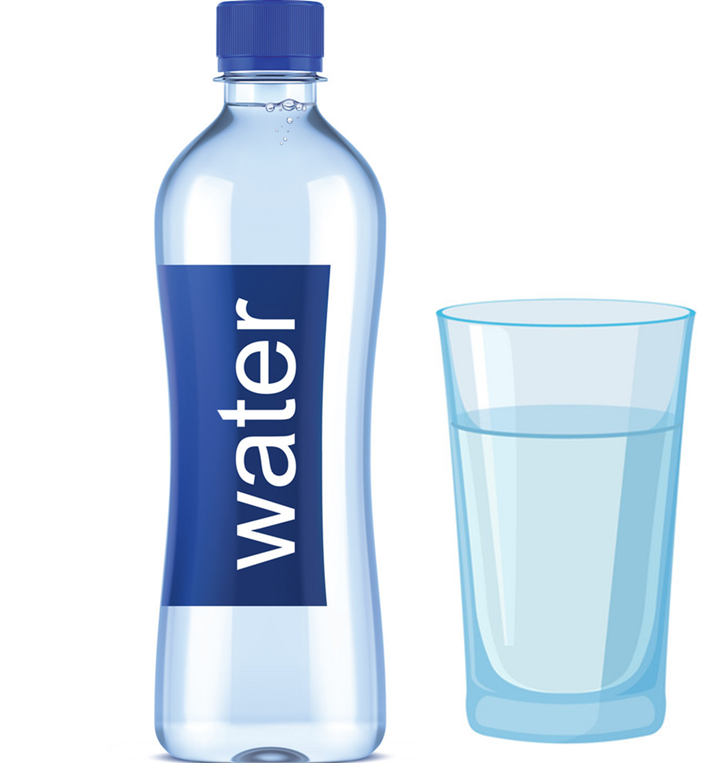 water
/ˈwɔːtər/
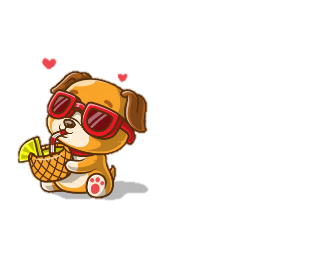 Vocabulary
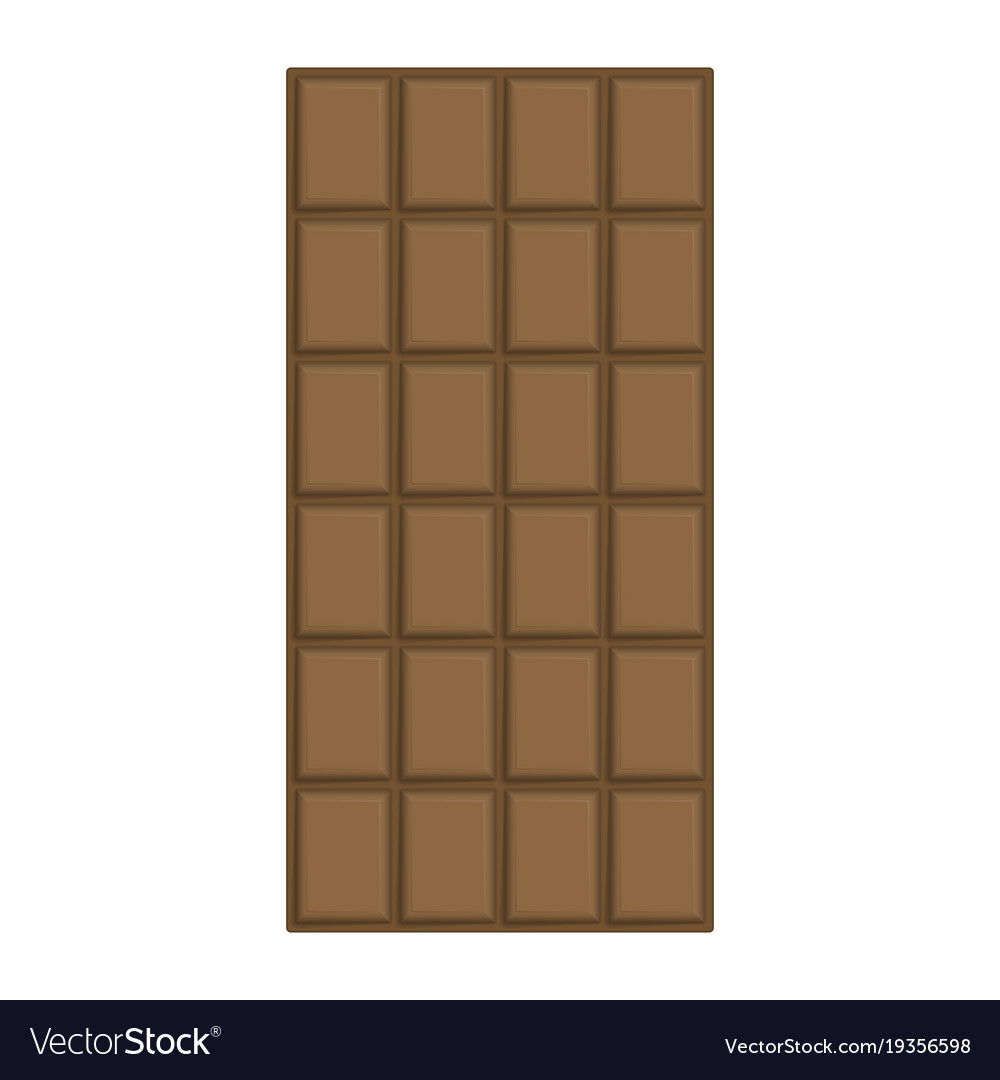 bar
/bɑːr/
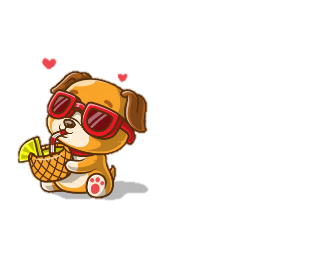 Vocabulary
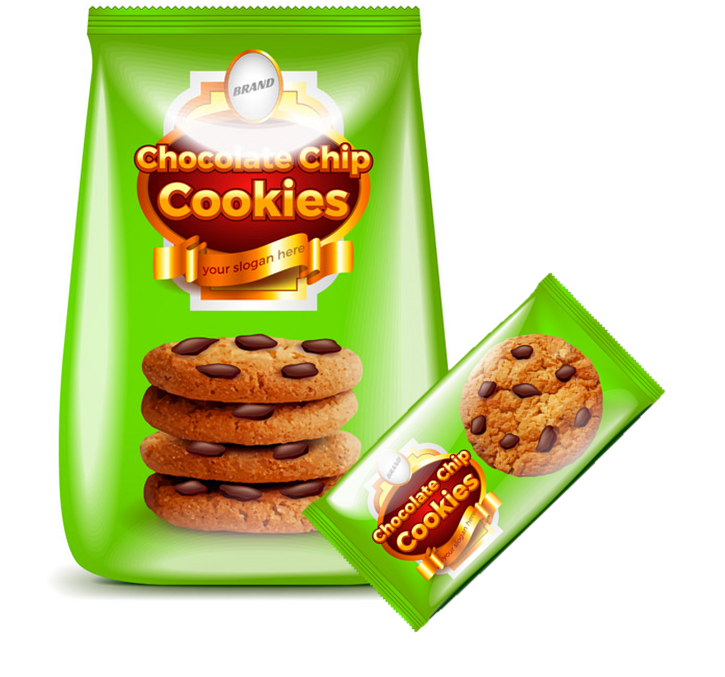 packet
/ˈpækɪt/
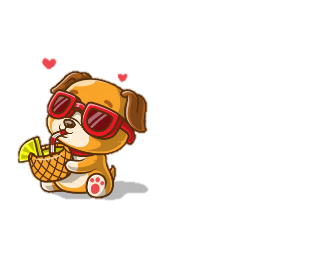 Vocabulary
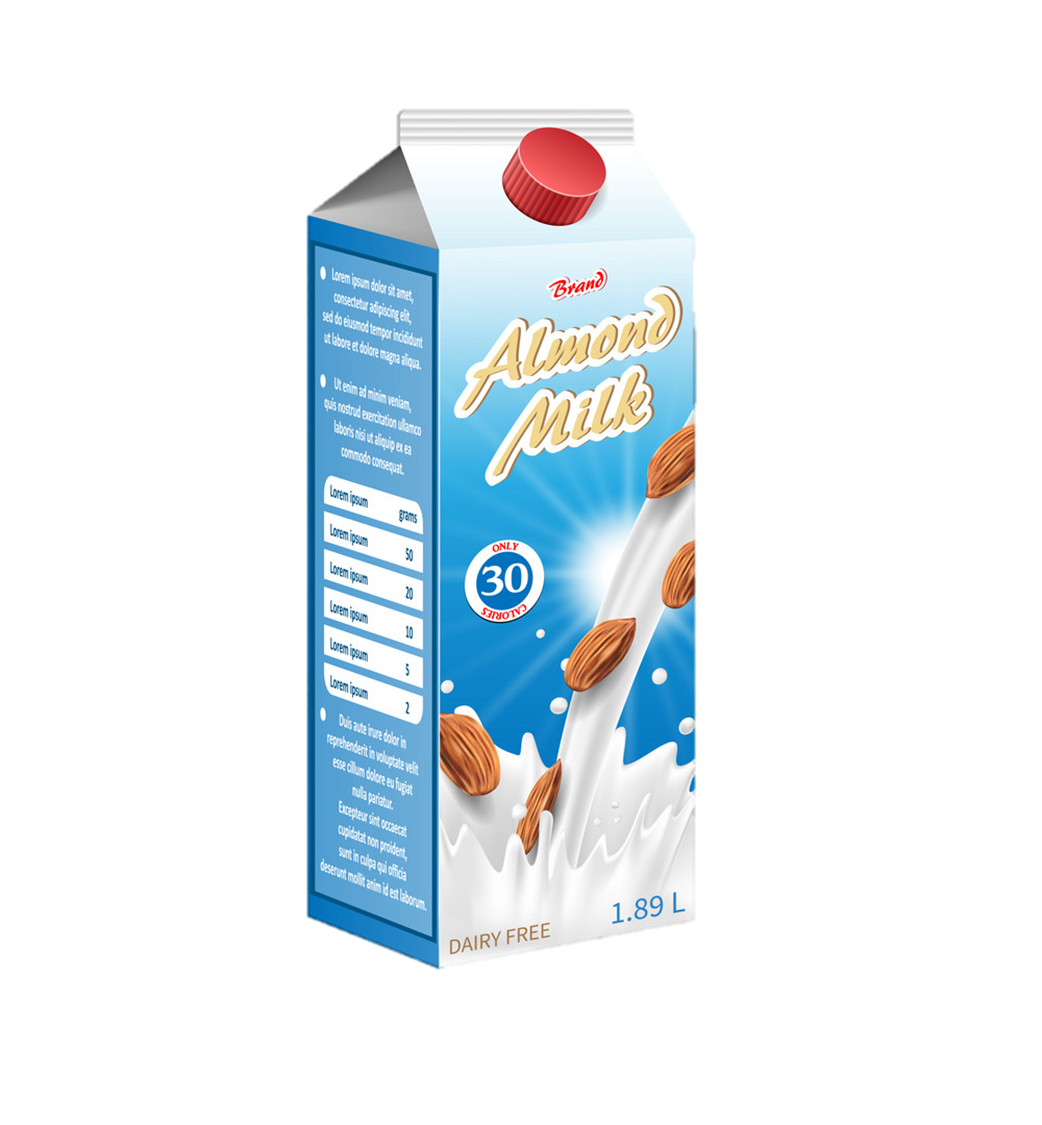 carton
/ˈkɑːrtn/
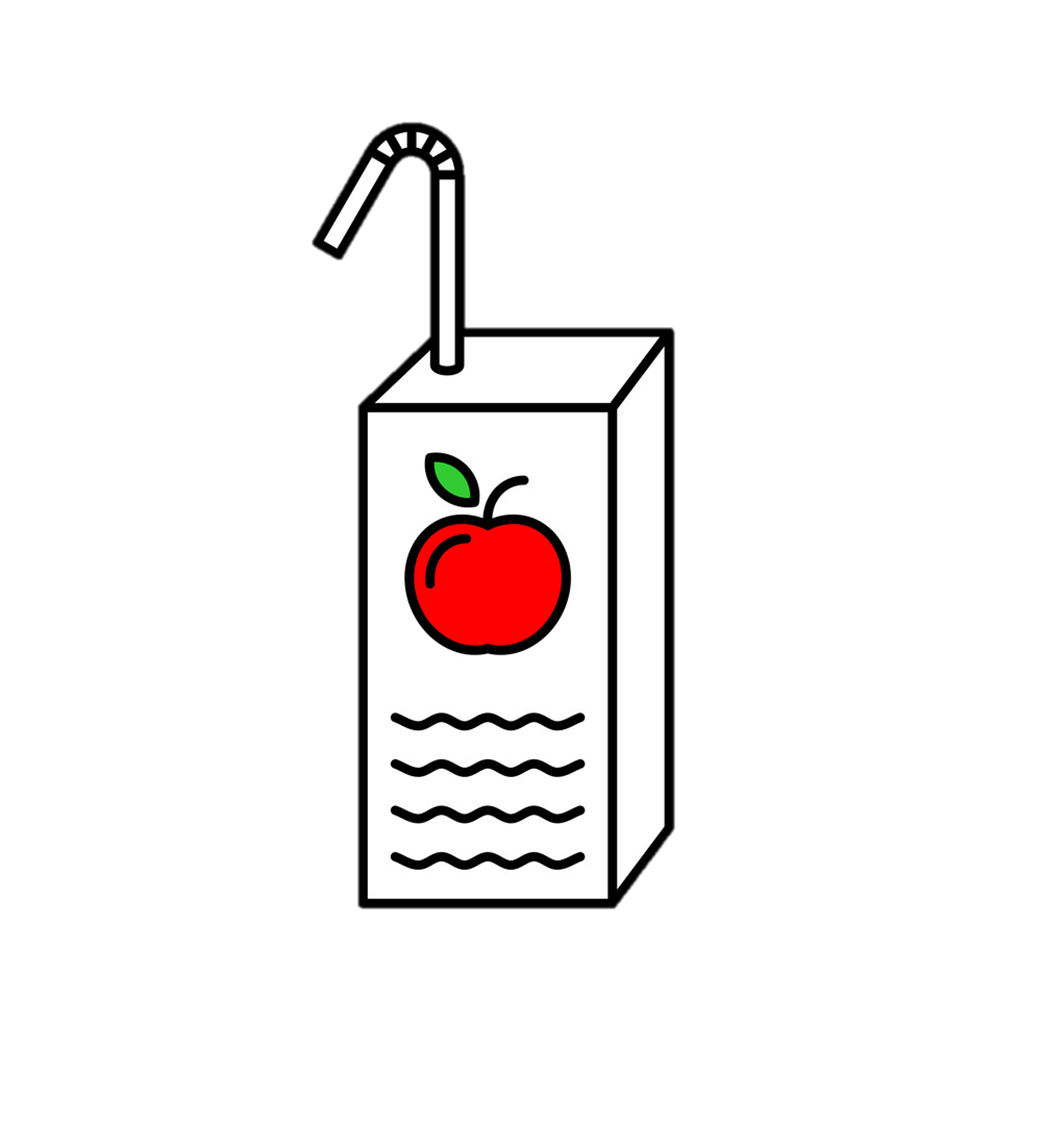 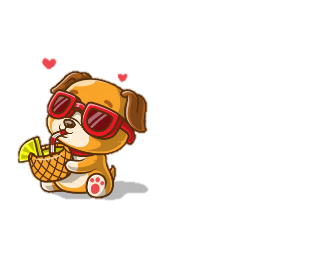 Vocabulary
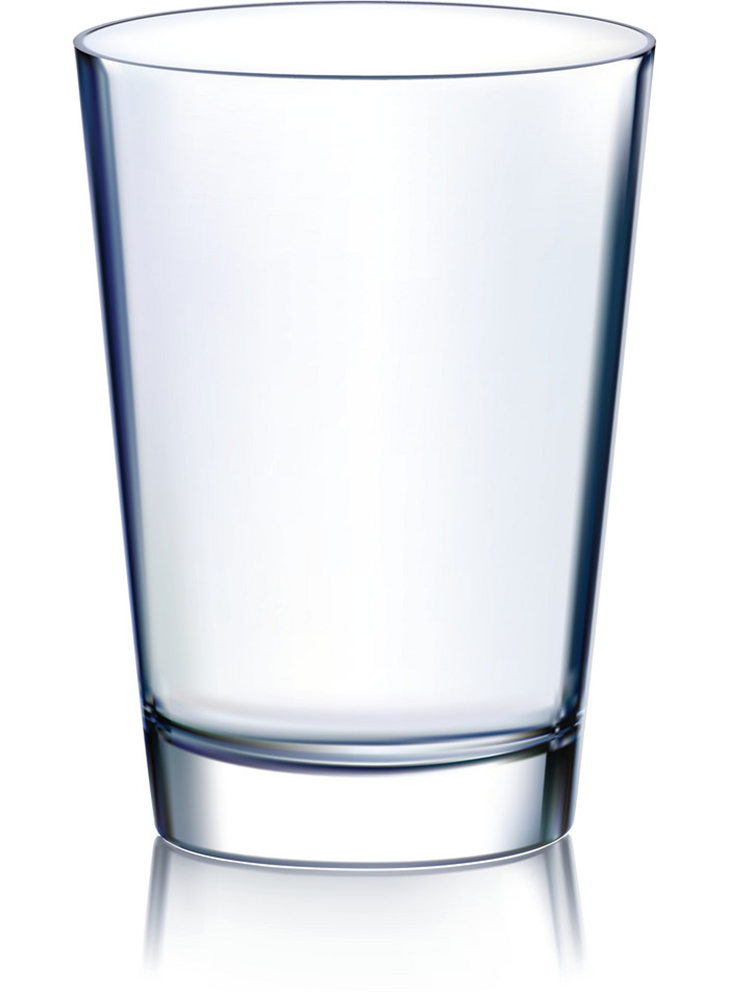 glass
glasses
/ɡlæs/
/ɡlæsɪz/
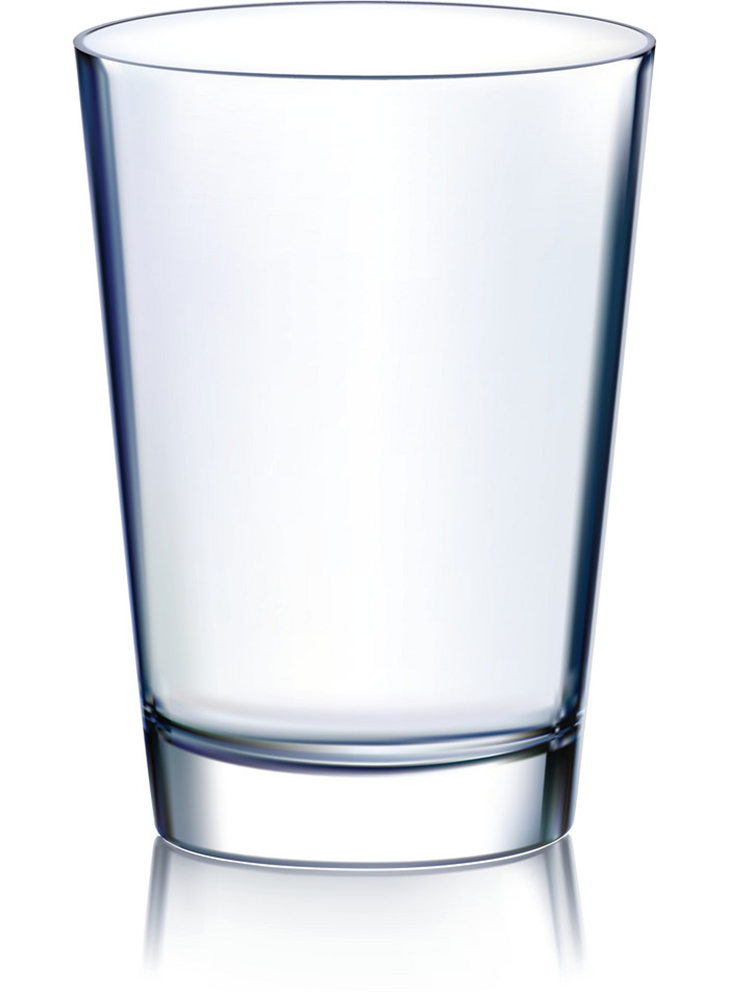 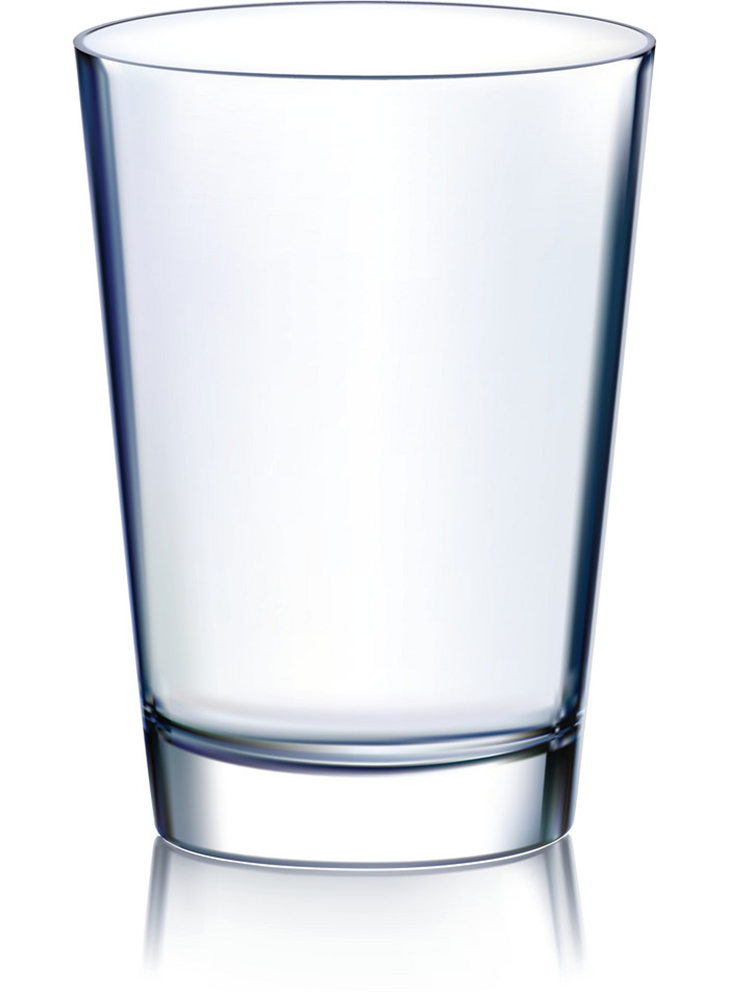 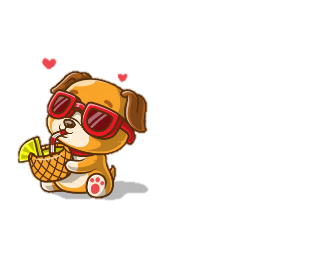 Vocabulary
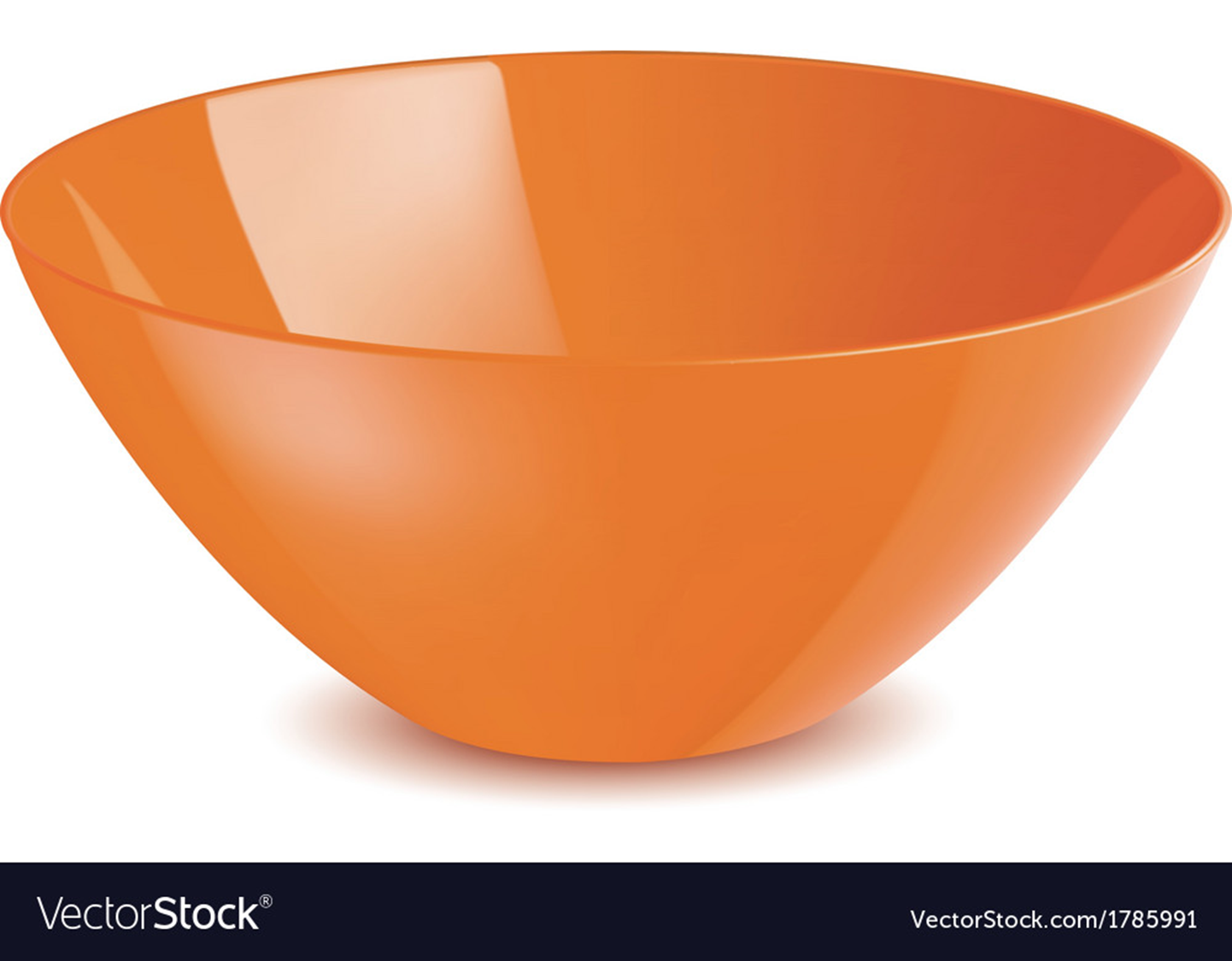 bowl
/bəʊl/
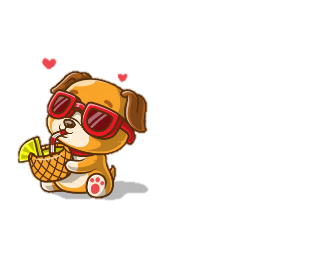 Vocabulary
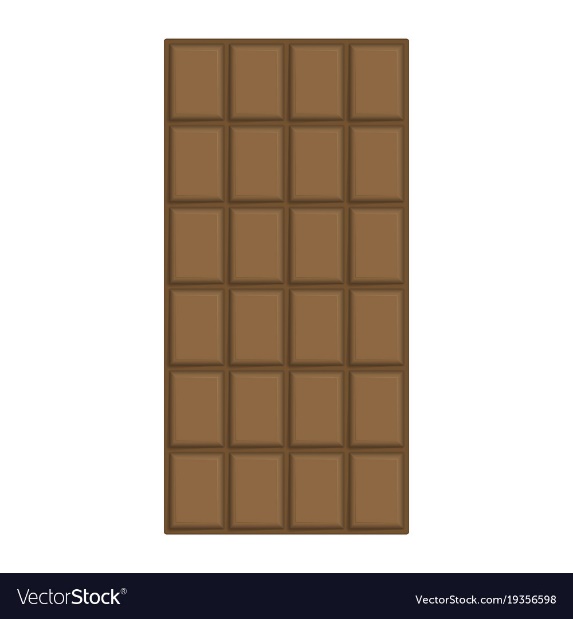 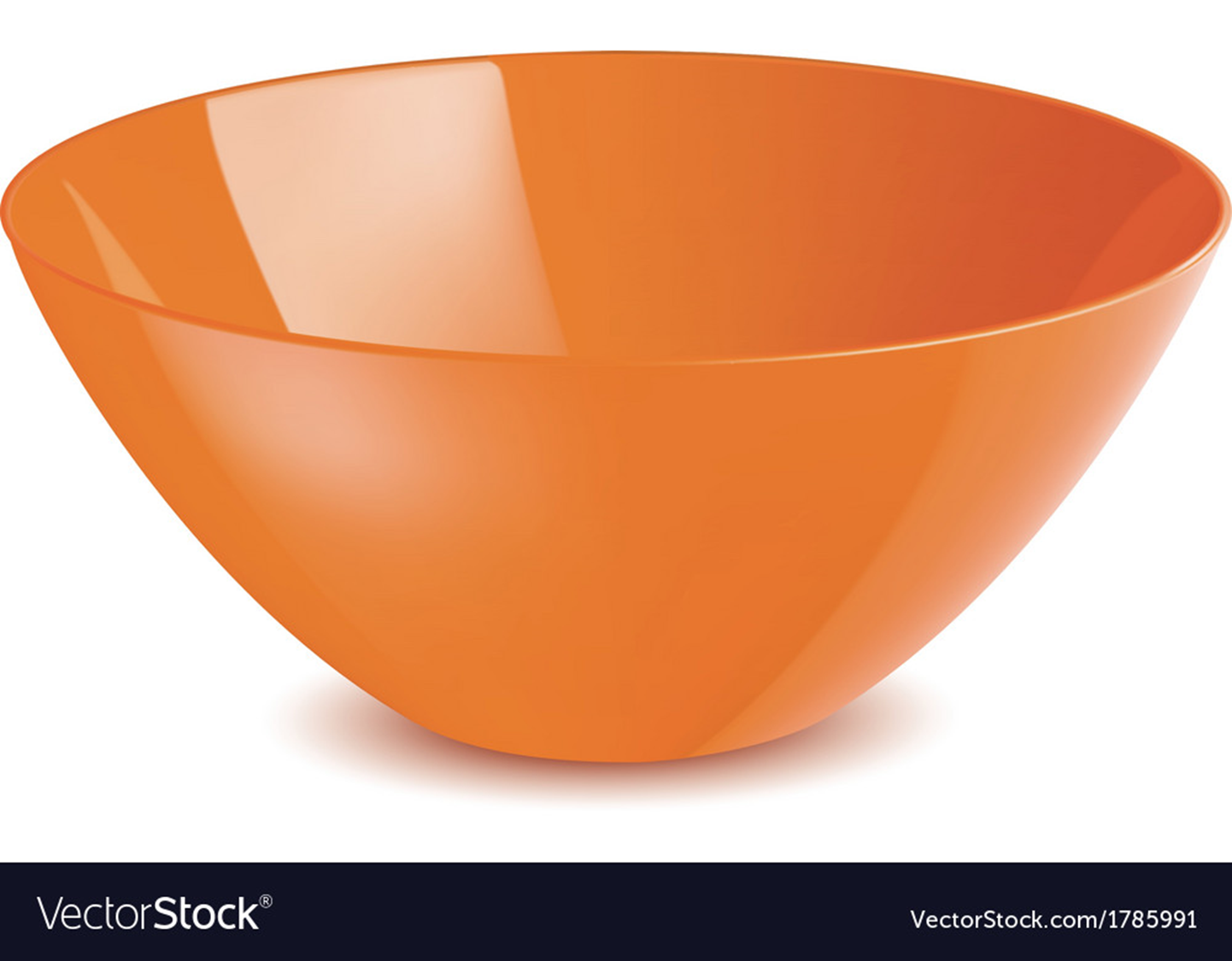 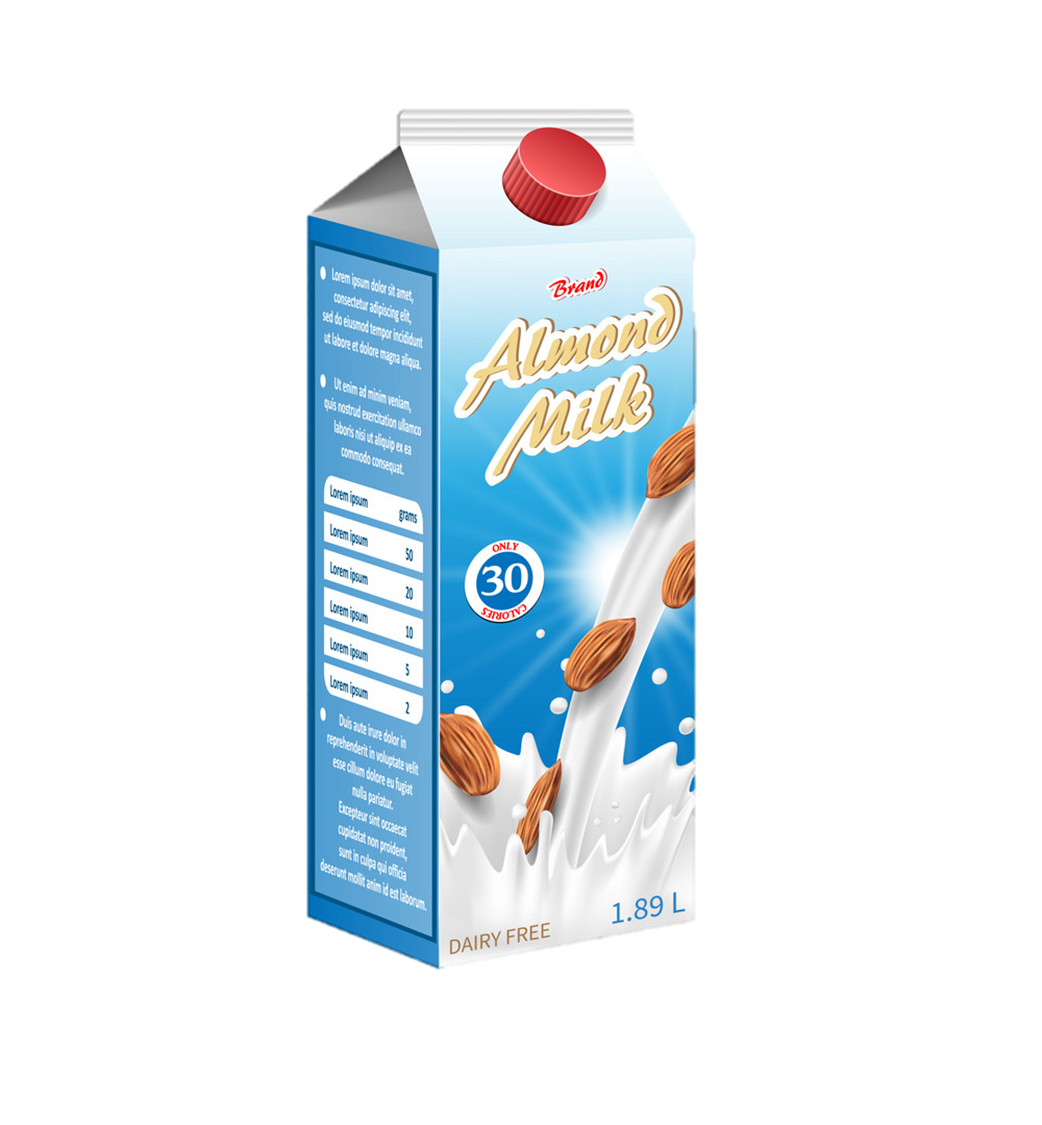 a bar
a bowl
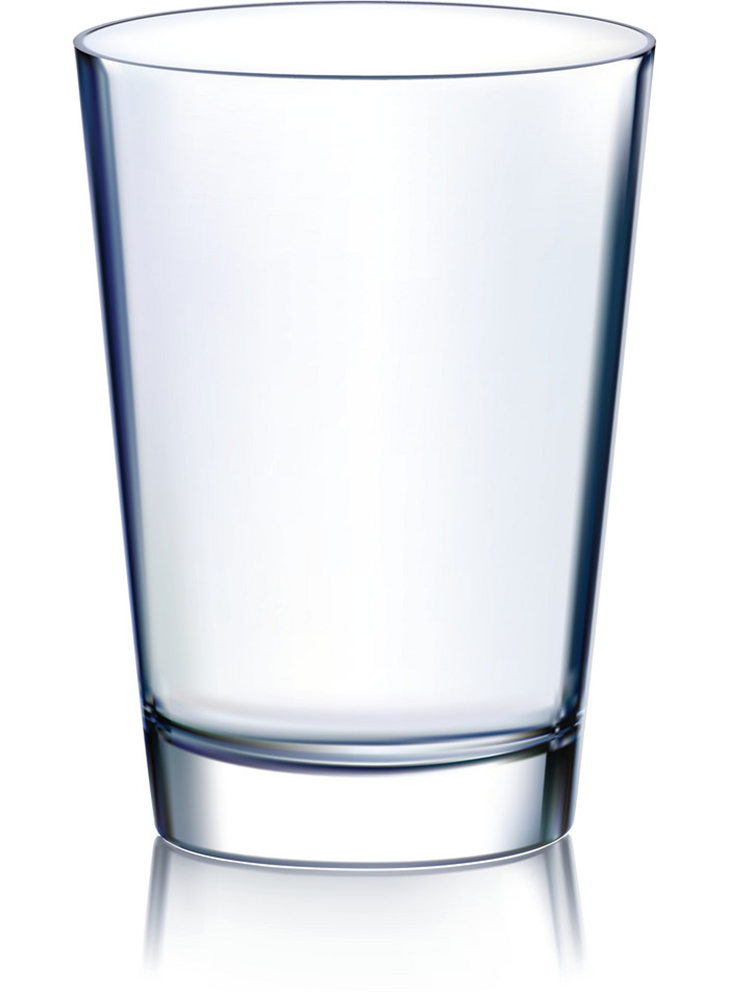 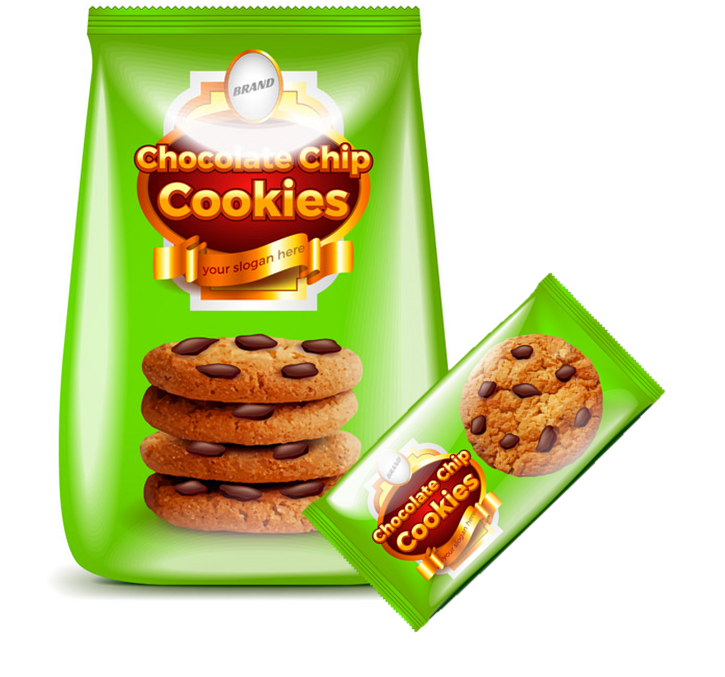 a carton
a glass
a packet
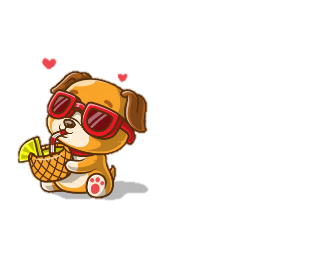 Vocabulary
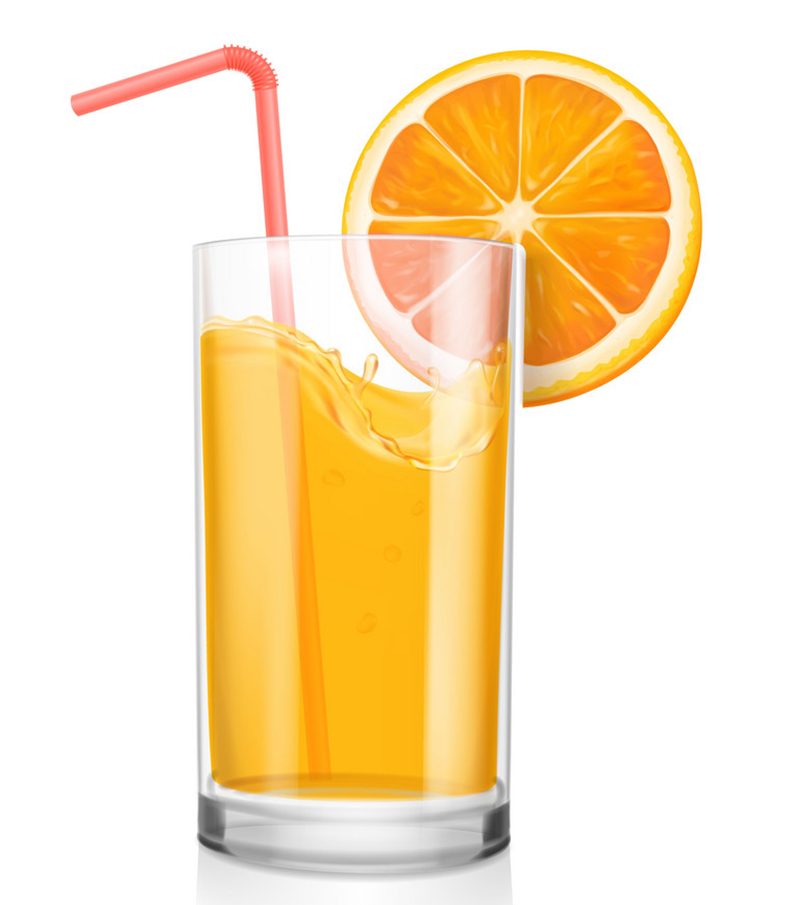 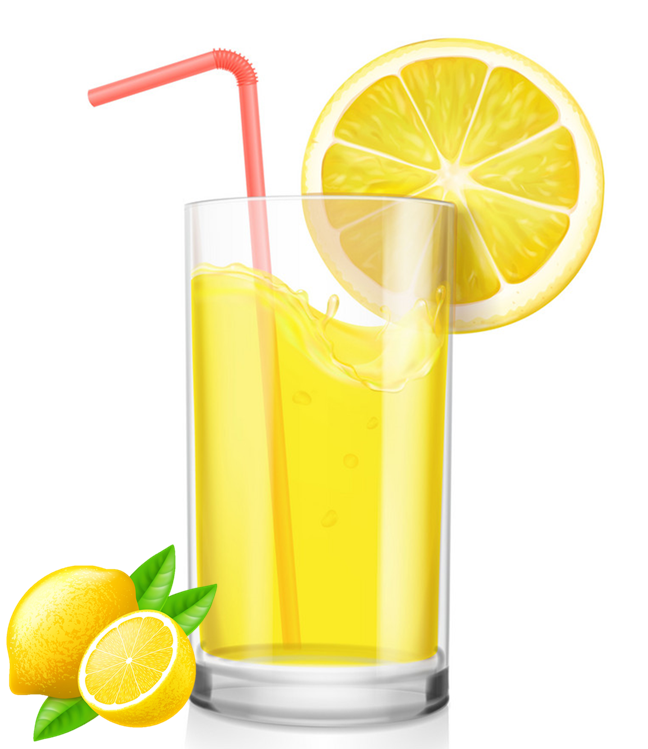 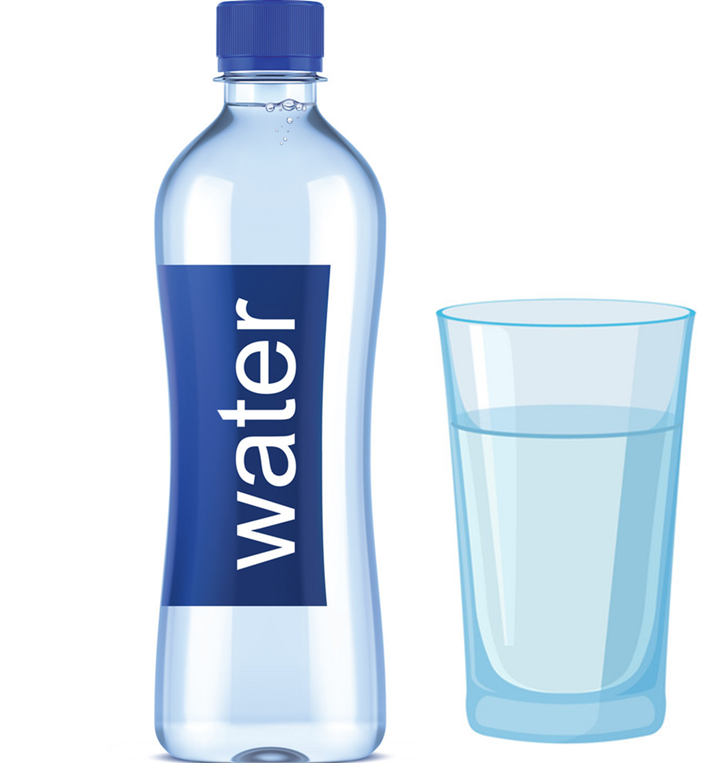 orange juice
water
lemonade
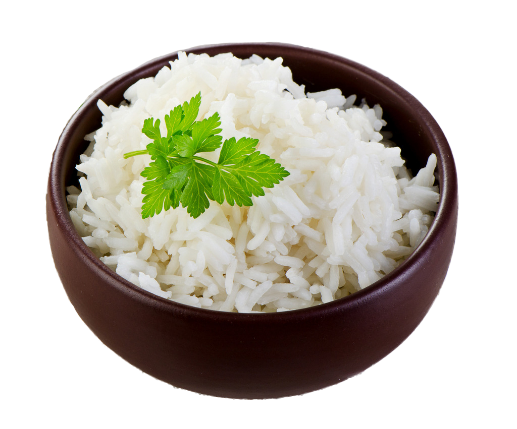 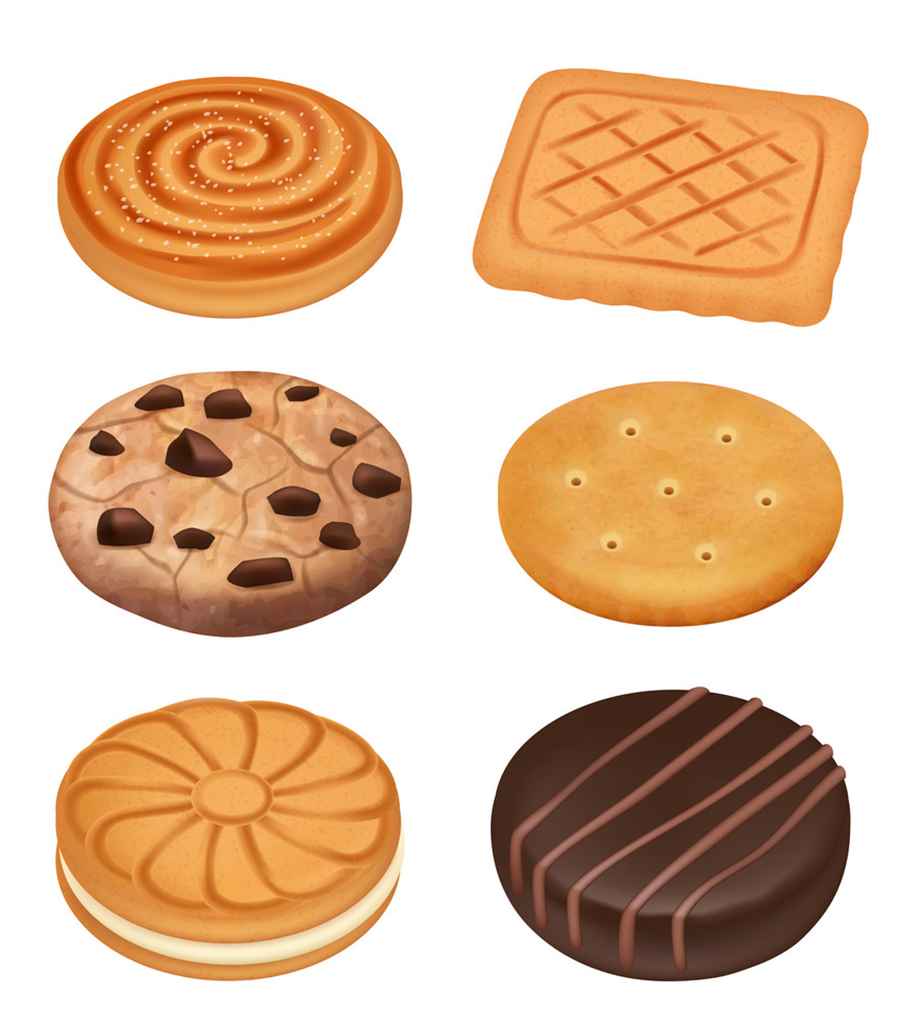 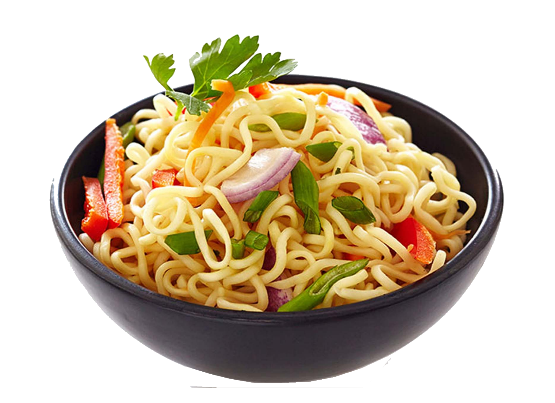 noodles
a biscuit
rice
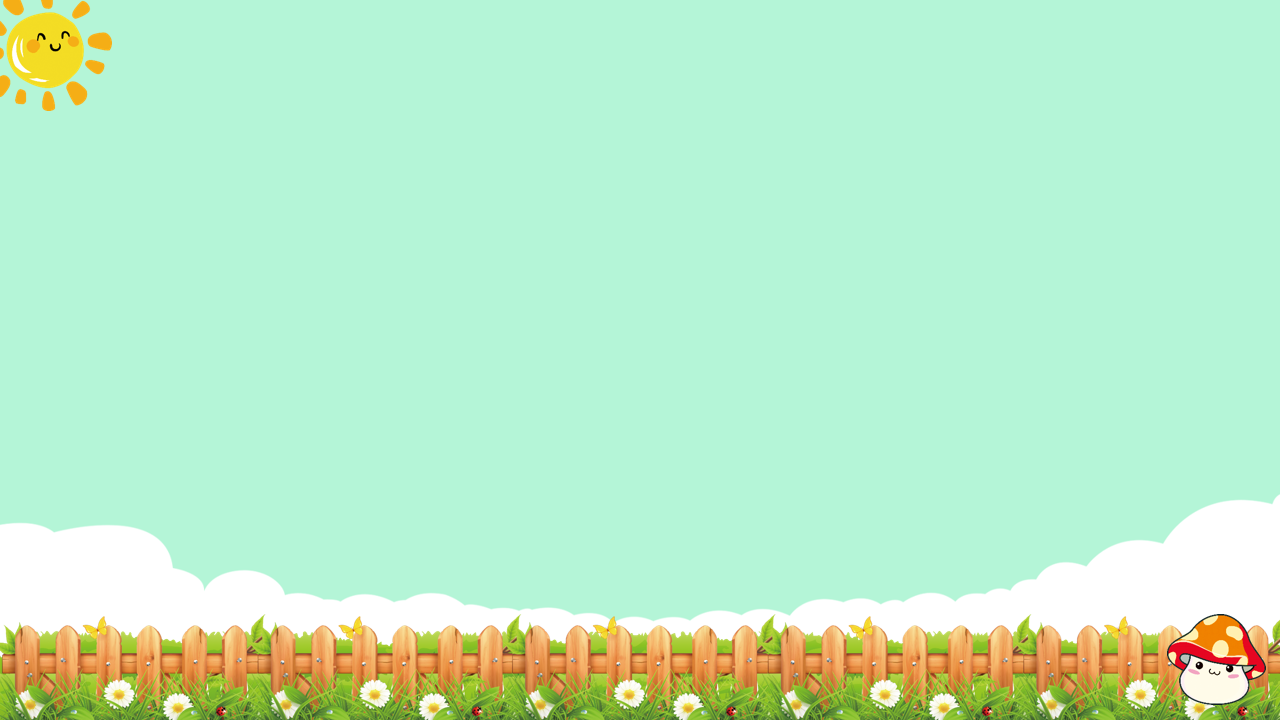 LET’S PLAY
PLAY
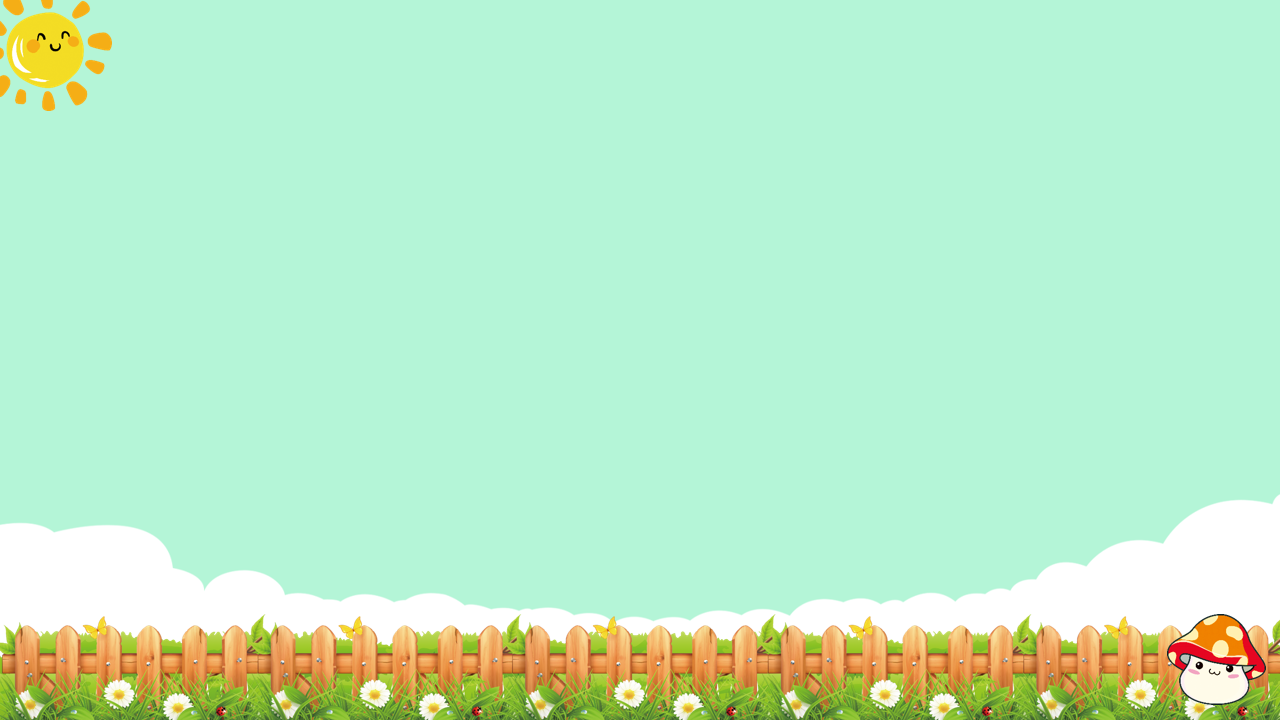 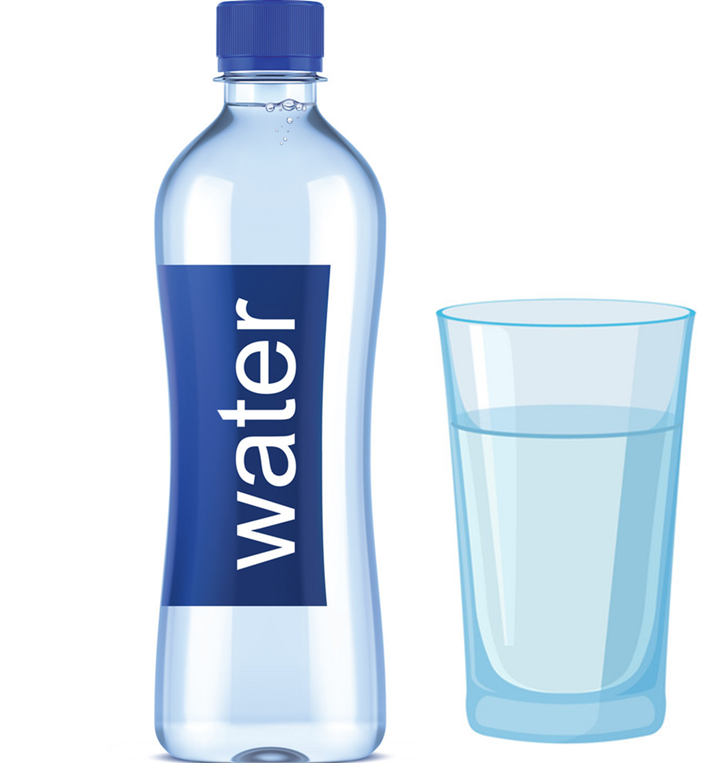 A. water
B. juice
C. glass
D. milk
Next
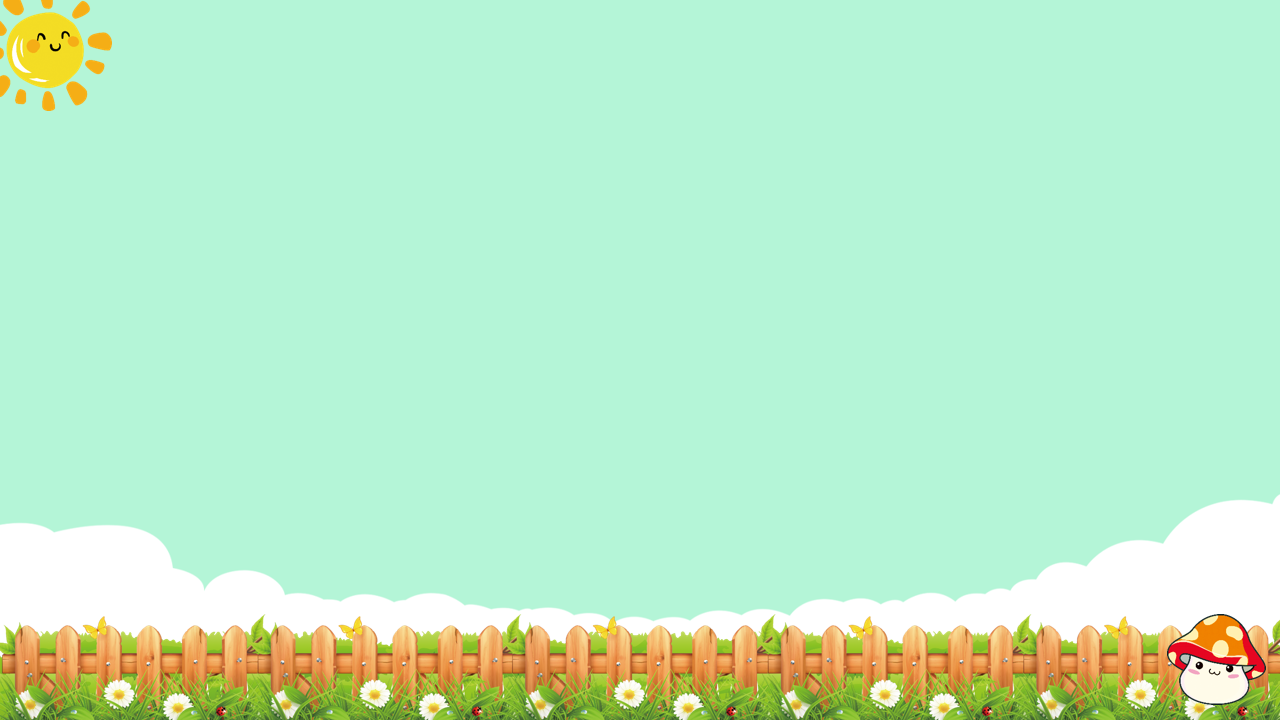 A. choclate
B. bread
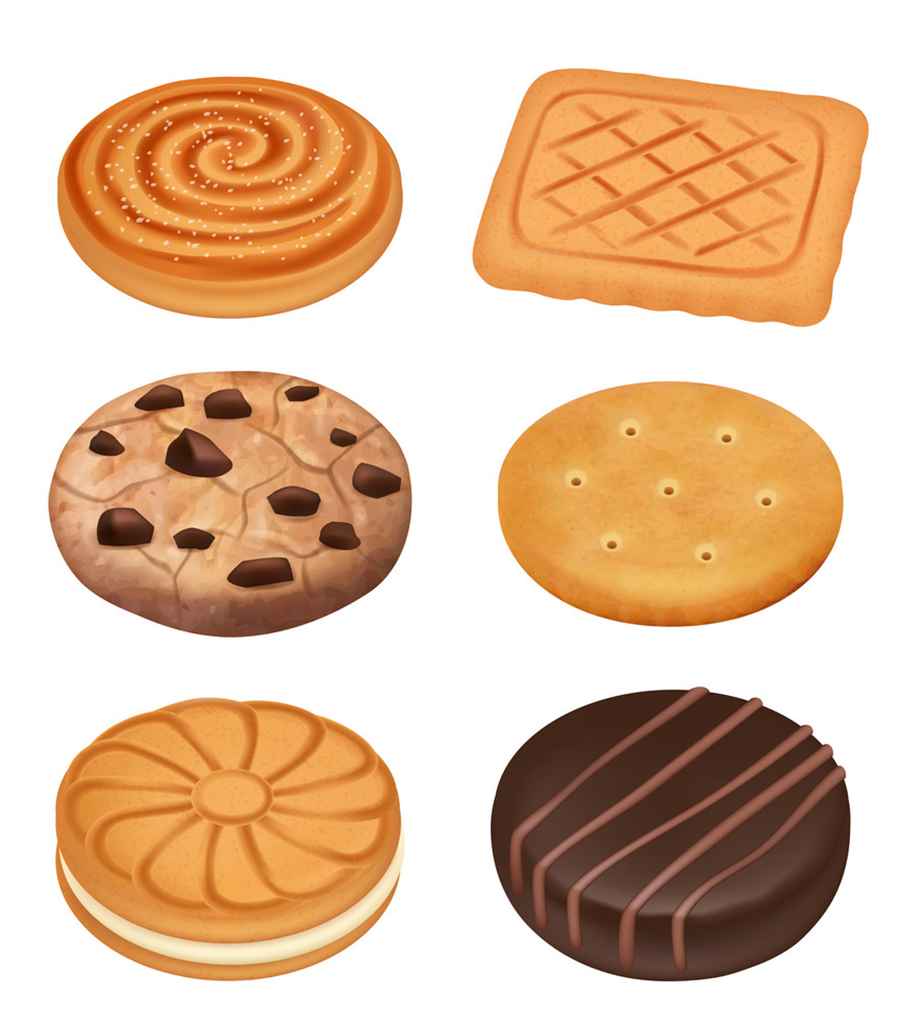 C. rice
D. biscuit
Next
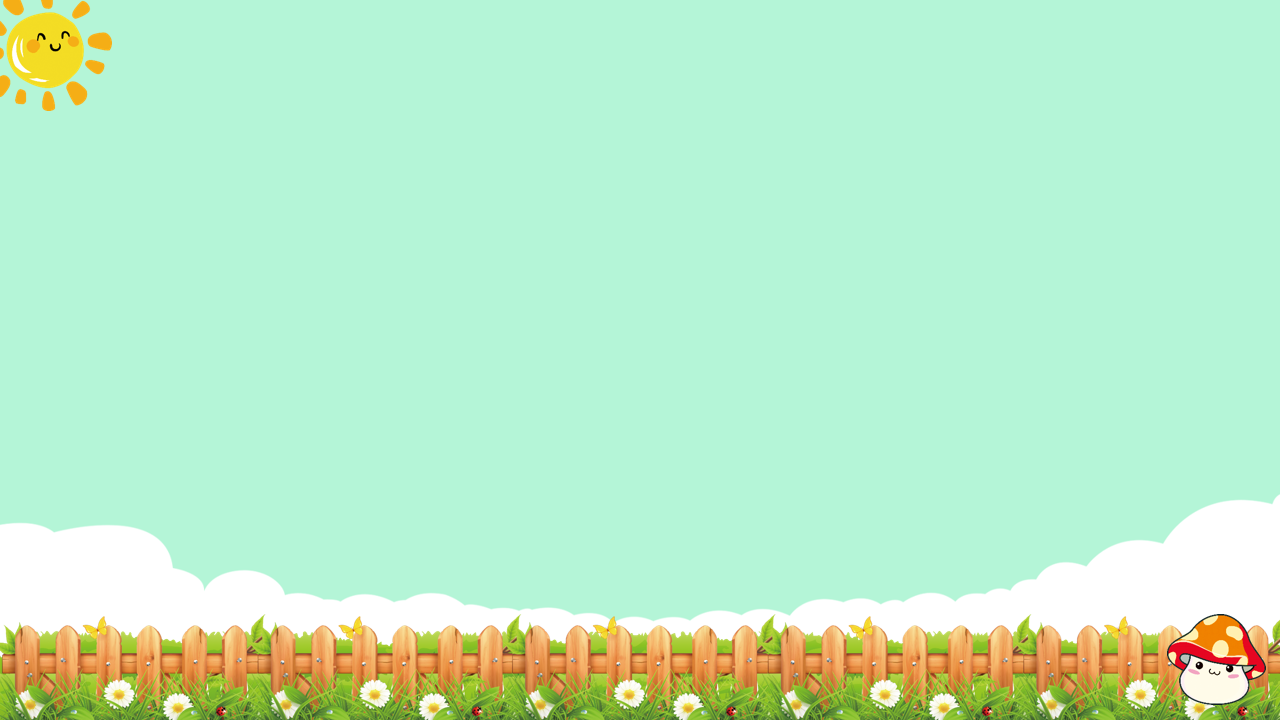 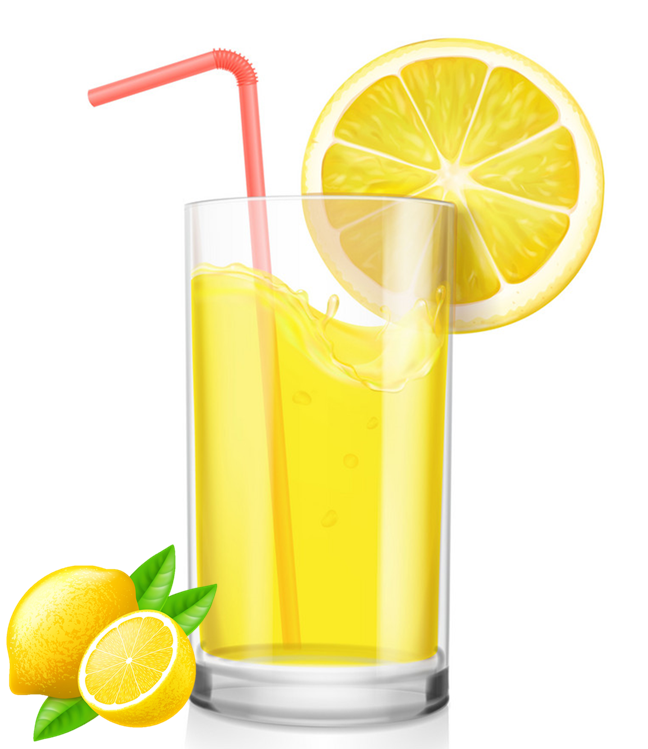 A. Orange juice
B. Lemonade
C. Lemon juice
D. Water
Next
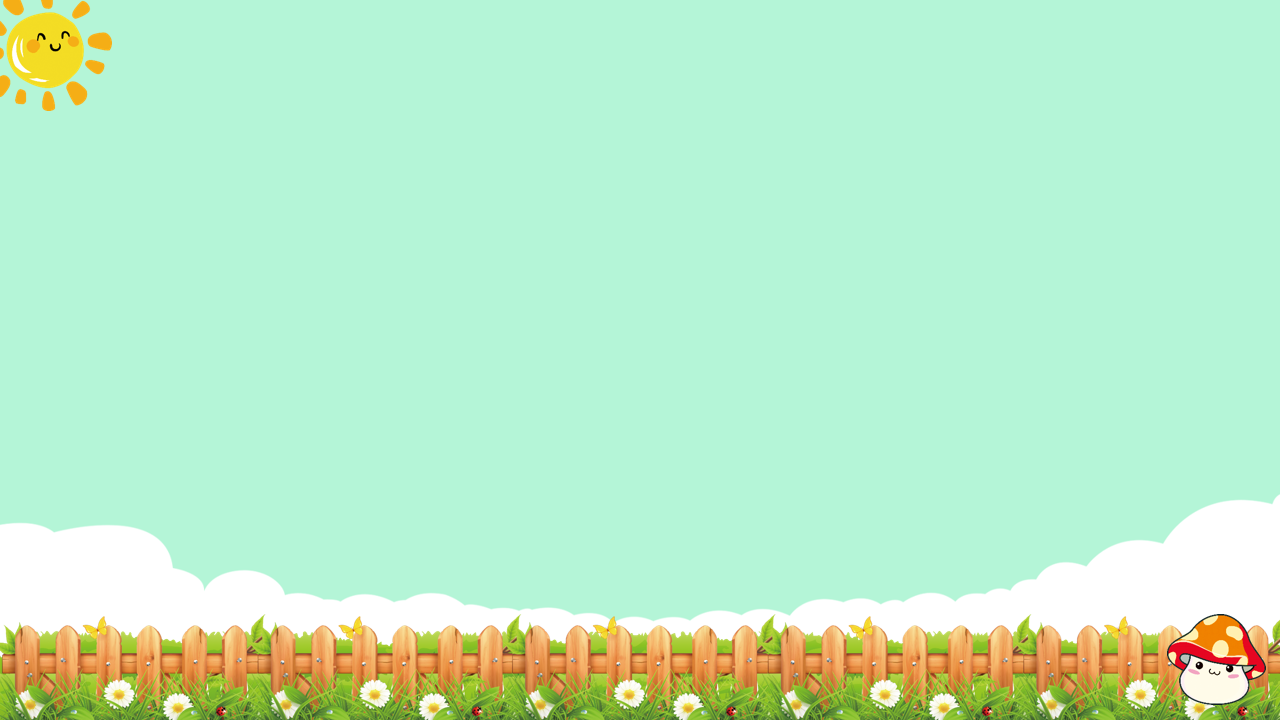 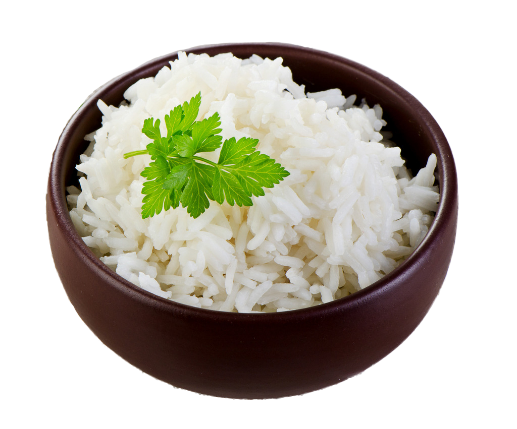 A. noodles
B. bread
C. rice
D. biscuits
Next
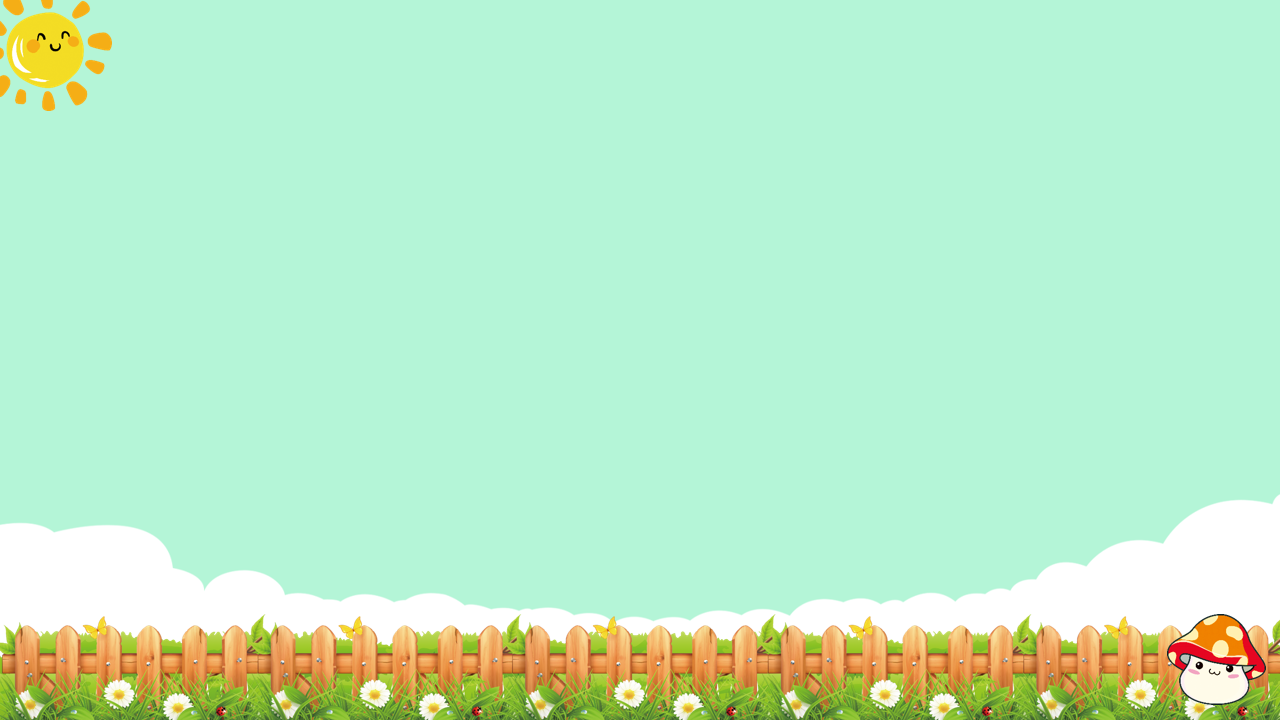 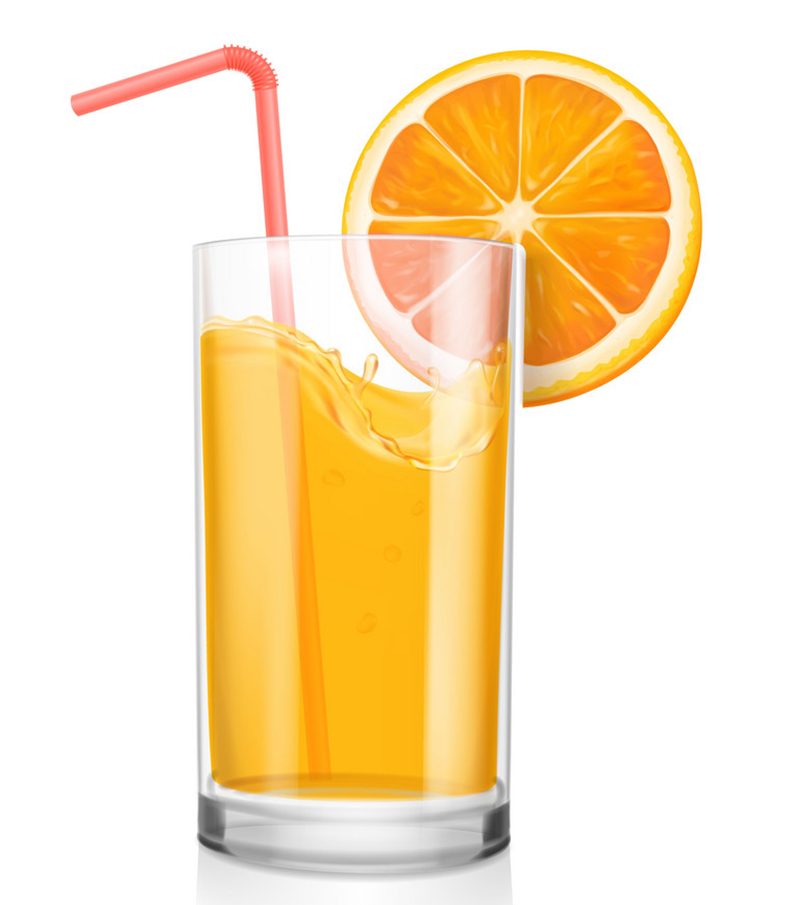 A. Orange juice
B. Lemonade
C. Water
D. Milk
Next
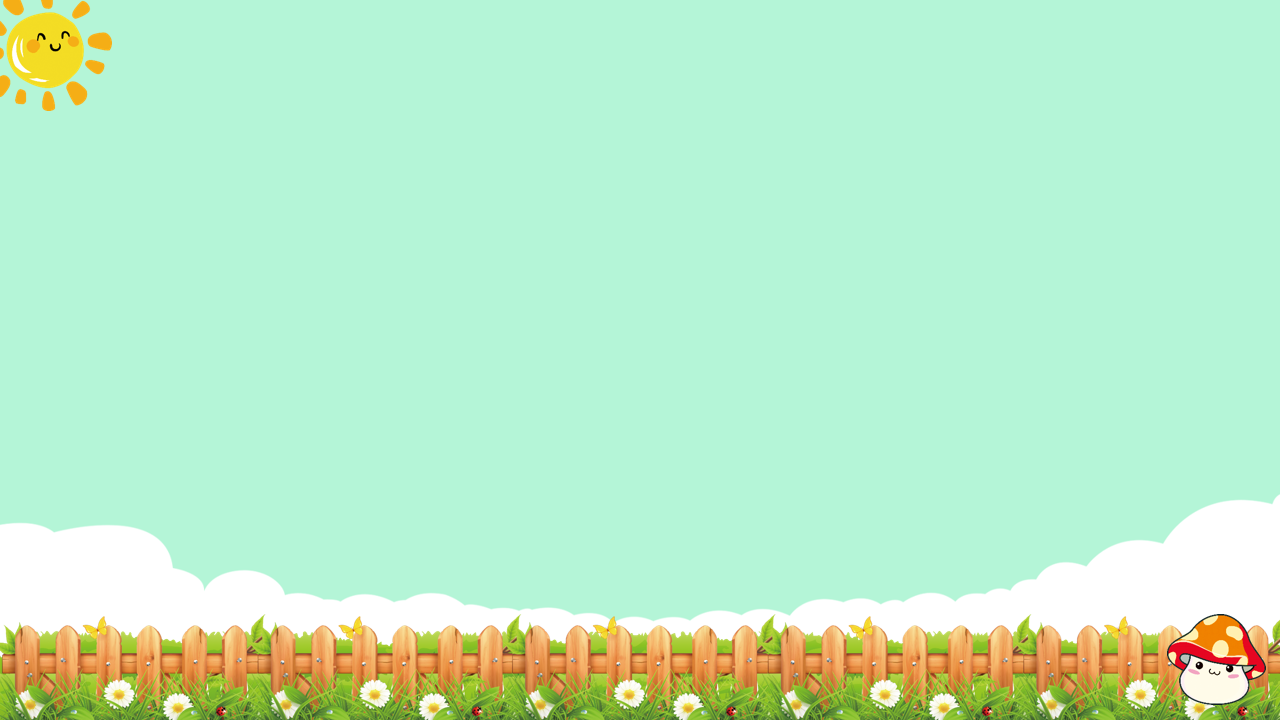 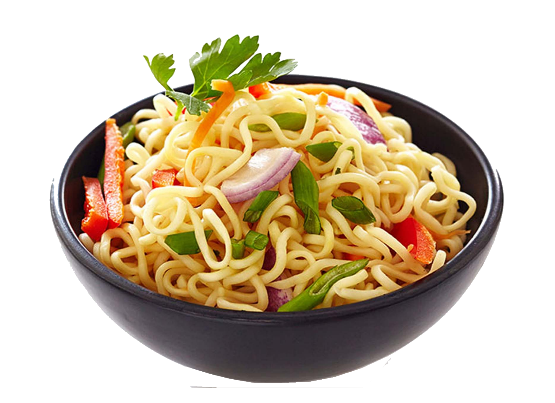 A. rice
B. chocolate
C. biscuits
D. noodle
Next
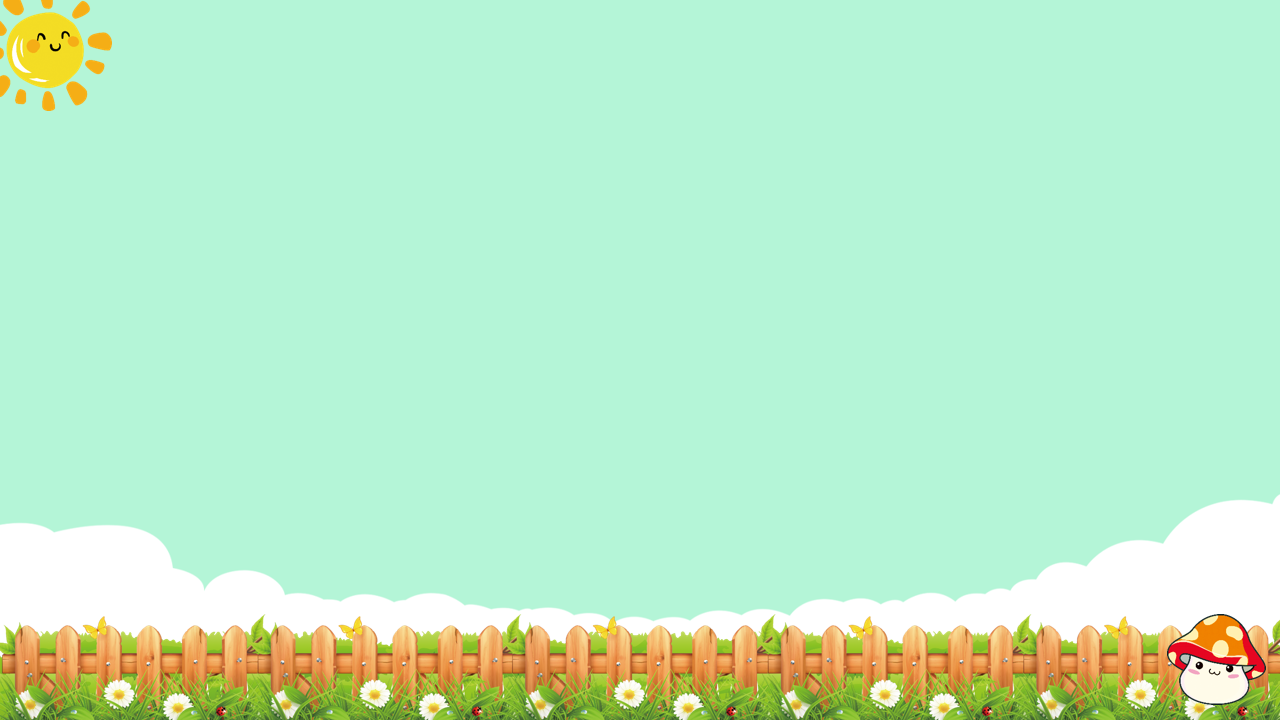 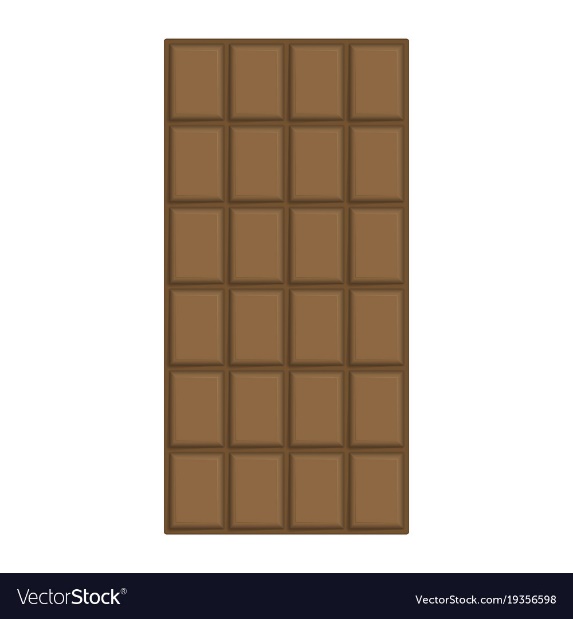 A. packet
B. bar
C. bowl
D. bottle
Next
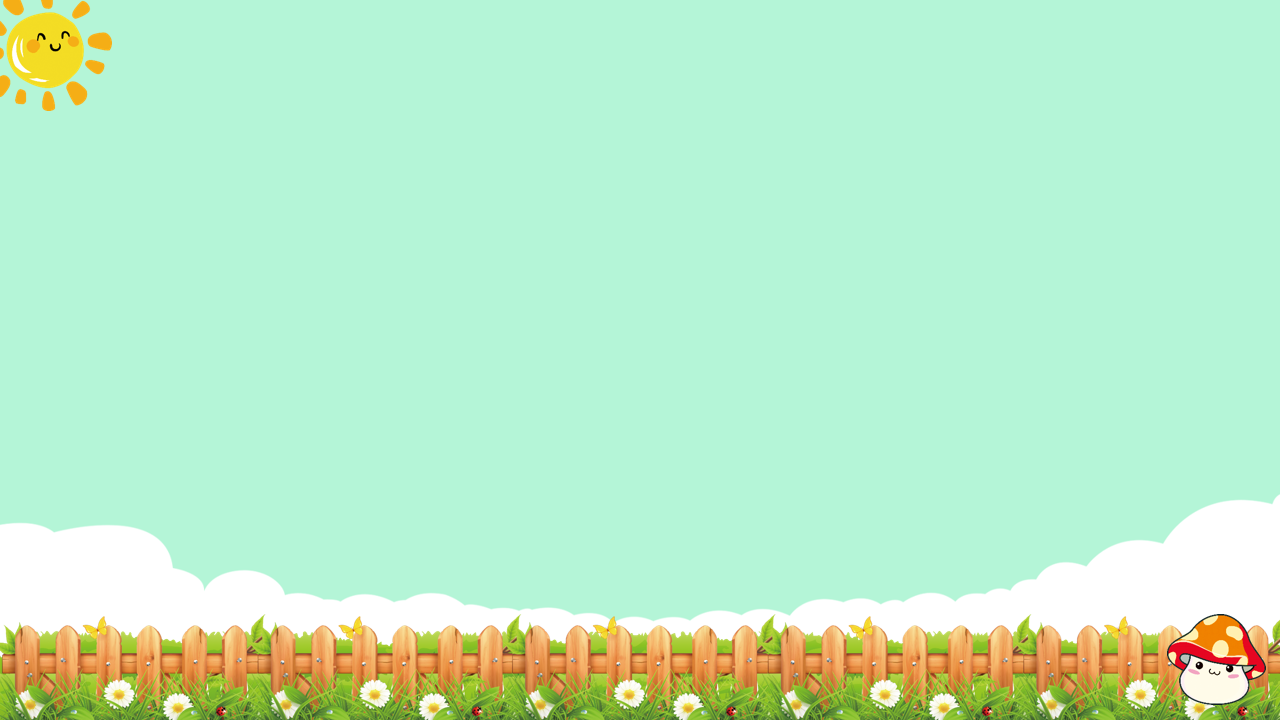 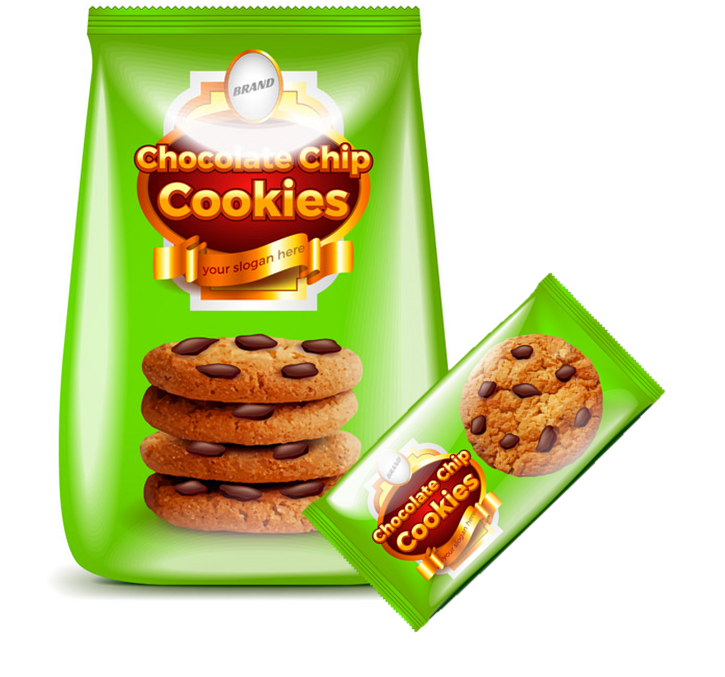 A. bar
B. glass
C. packet
D. bowl
Next
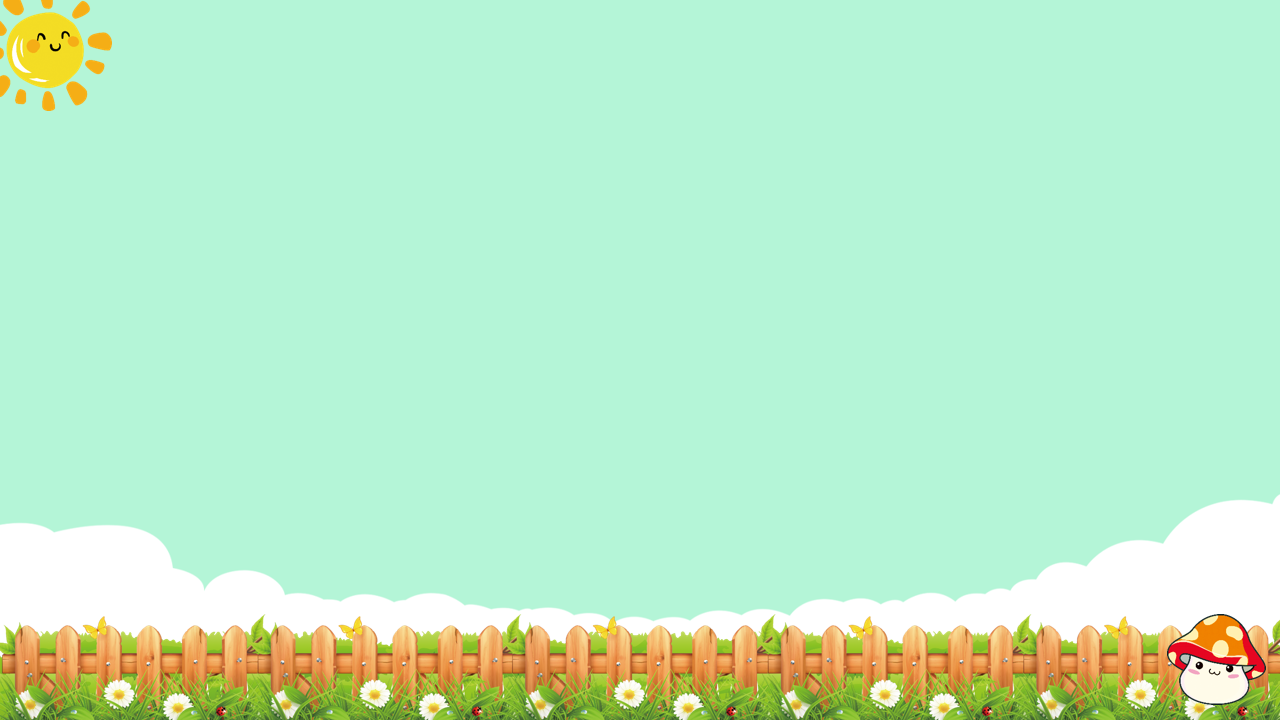 A. bowl
B. carton
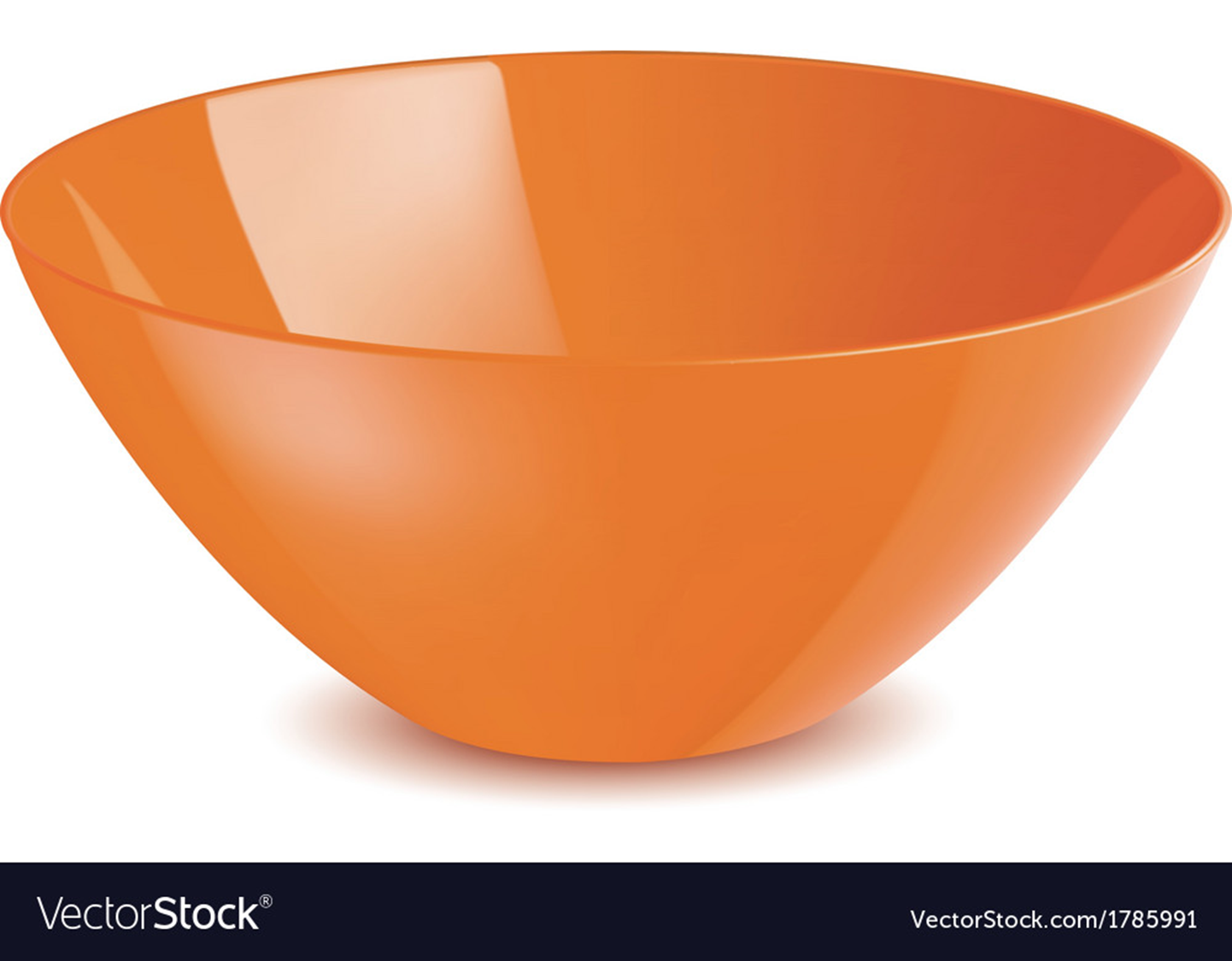 C. glass
D. cup
Next
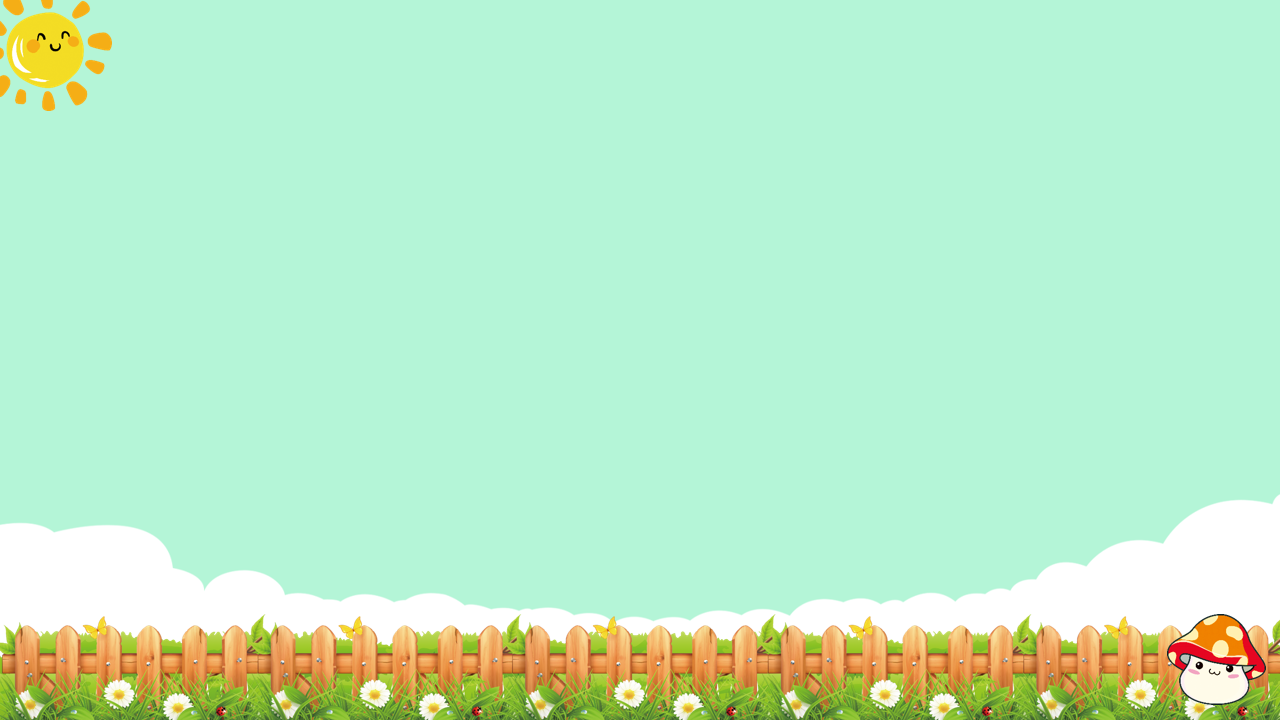 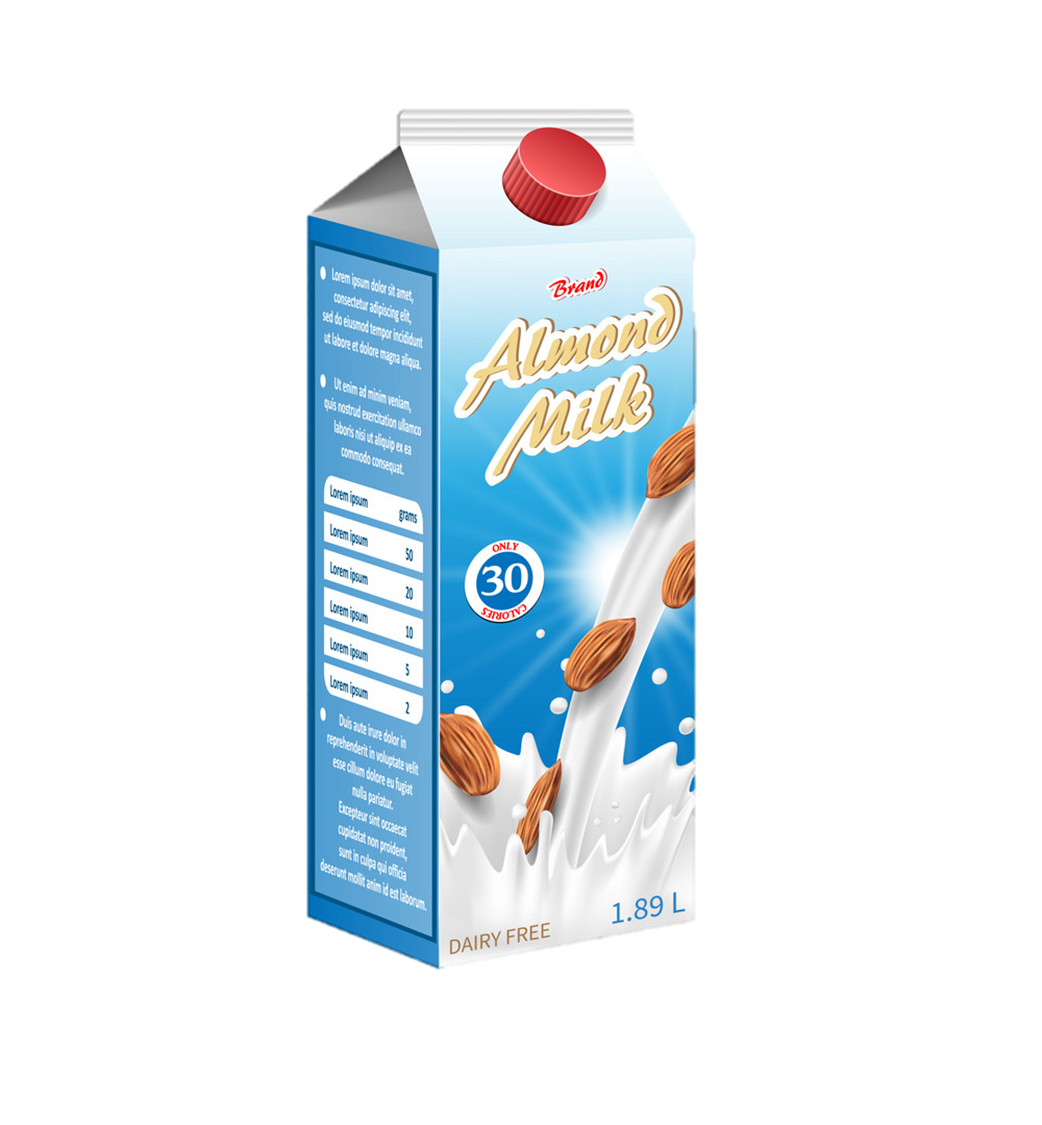 A. bottle
B. cup
C. glass
D. carton
Next
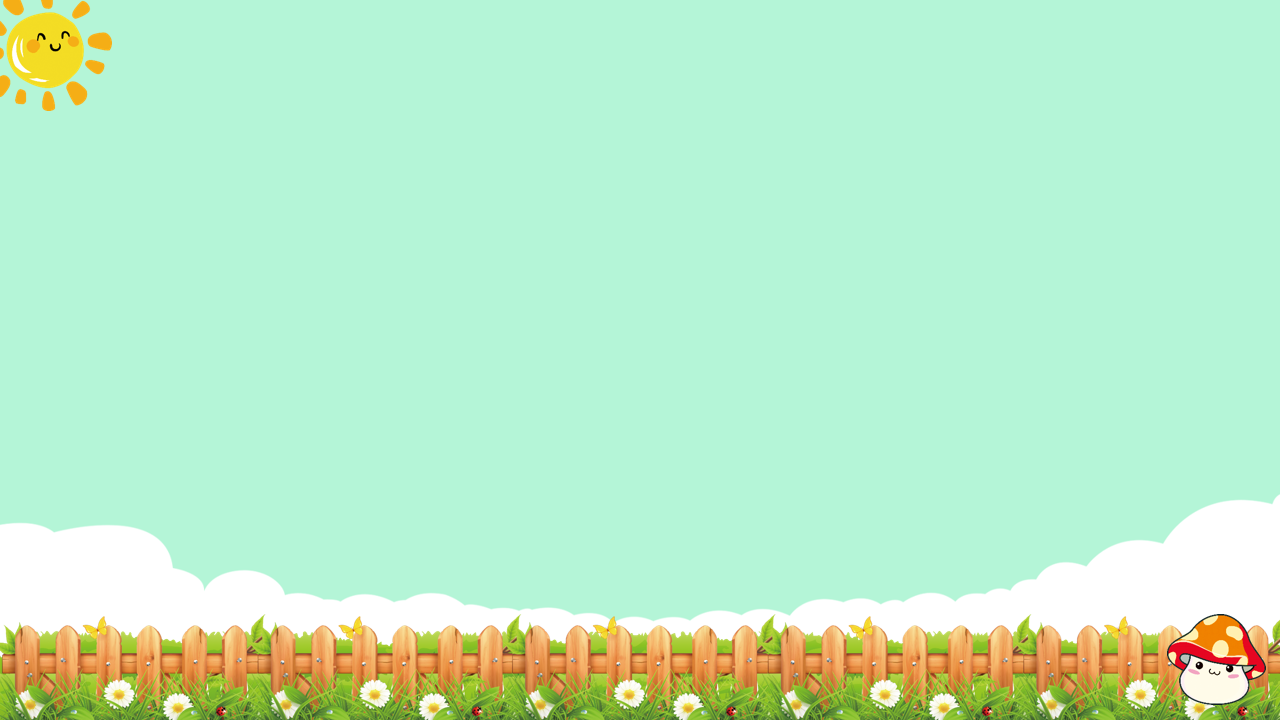 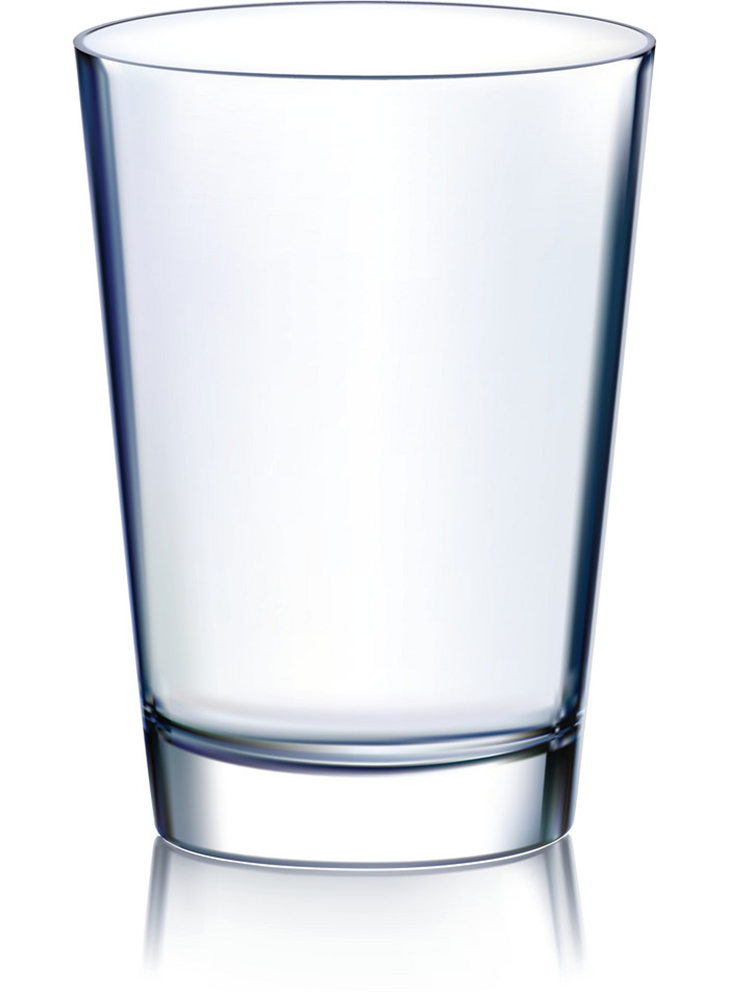 A. carton
B. glass
C. bowl
D. packet
Next
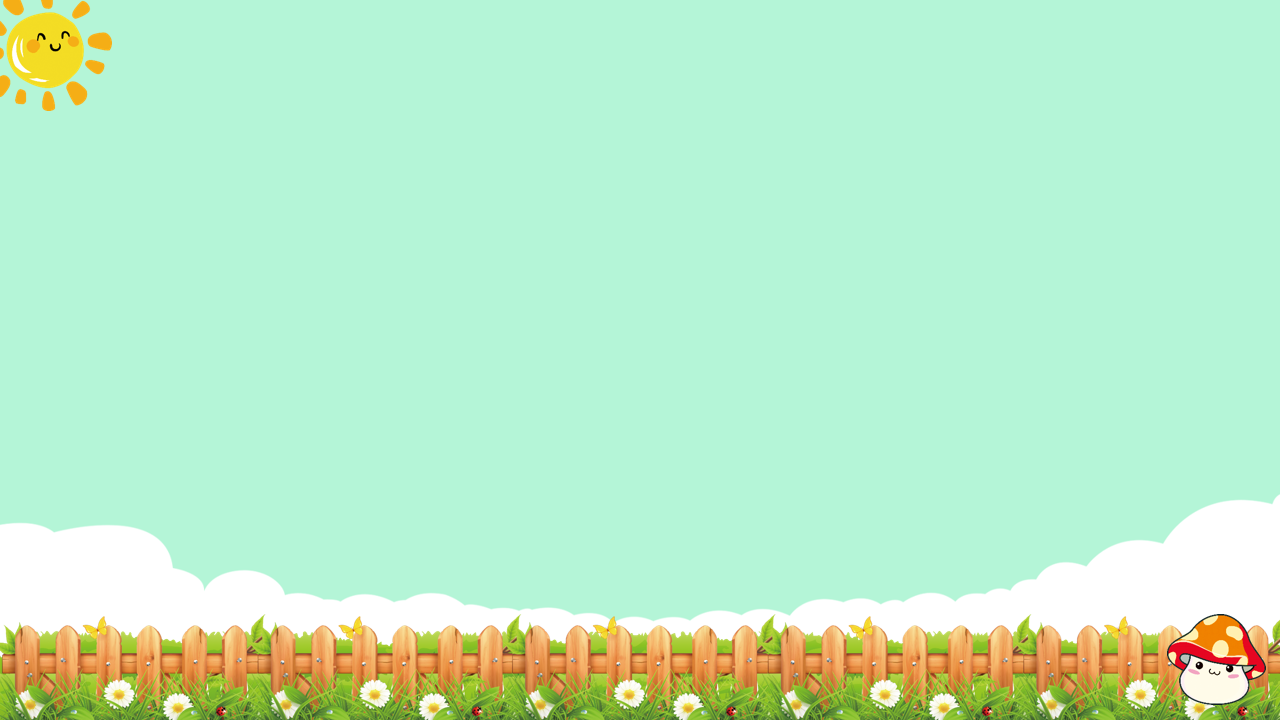 WELL DONE!
GRAMMAR
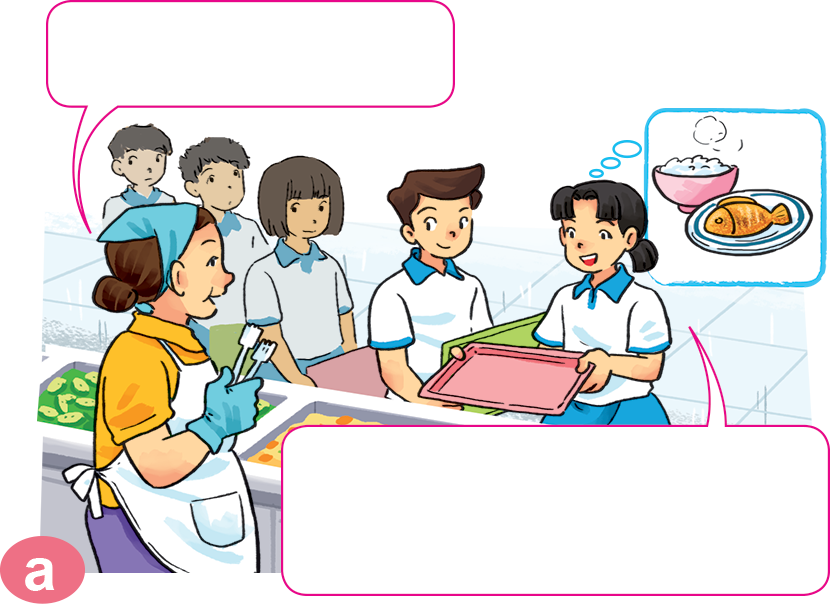 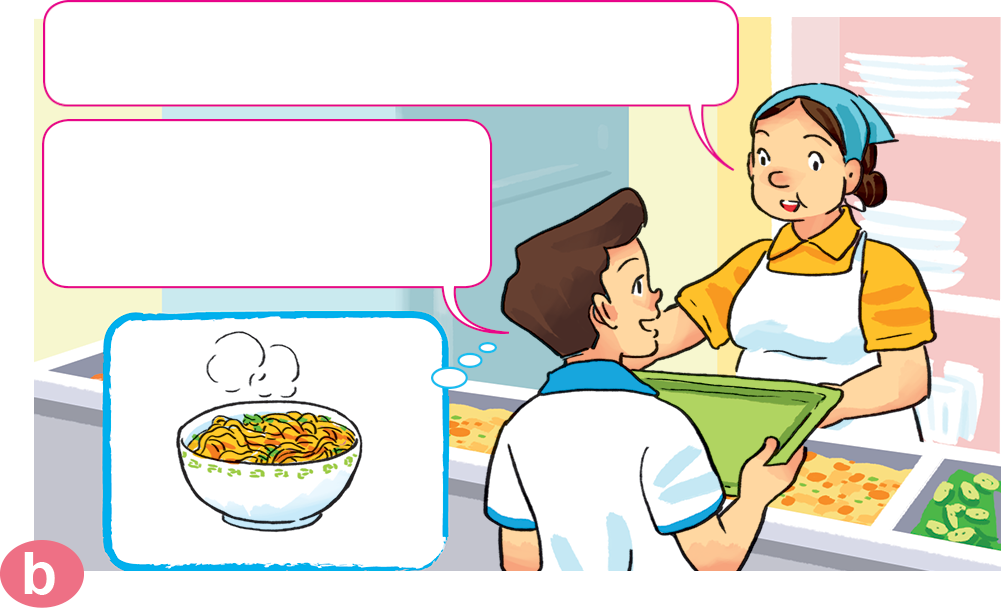 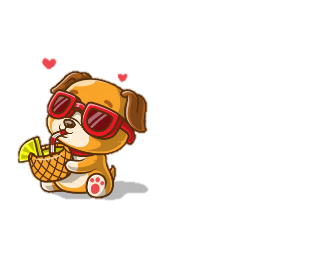 1. Look, listen and repeat.
Can I help you?
What would you like to eat?
I'd like a bowl of noodles, please.
Yes. I'd like some rice with fish, please.
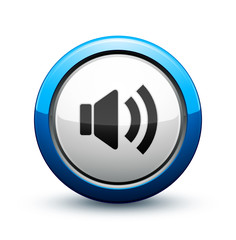 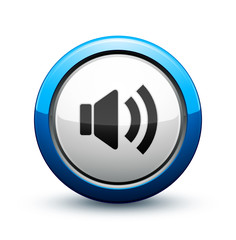 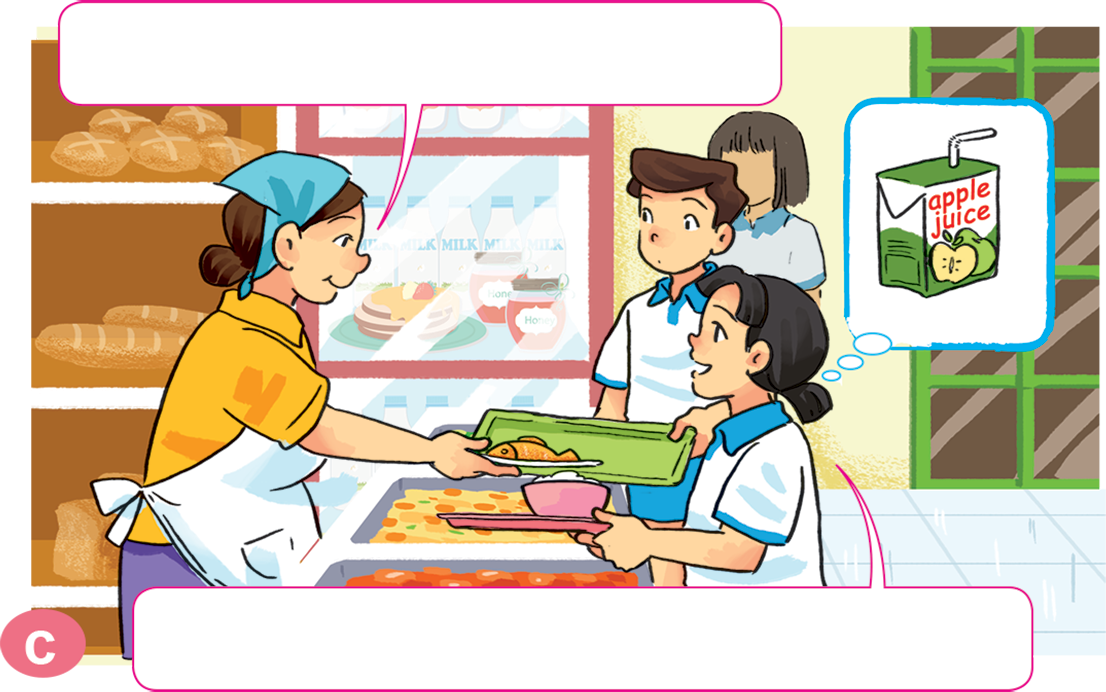 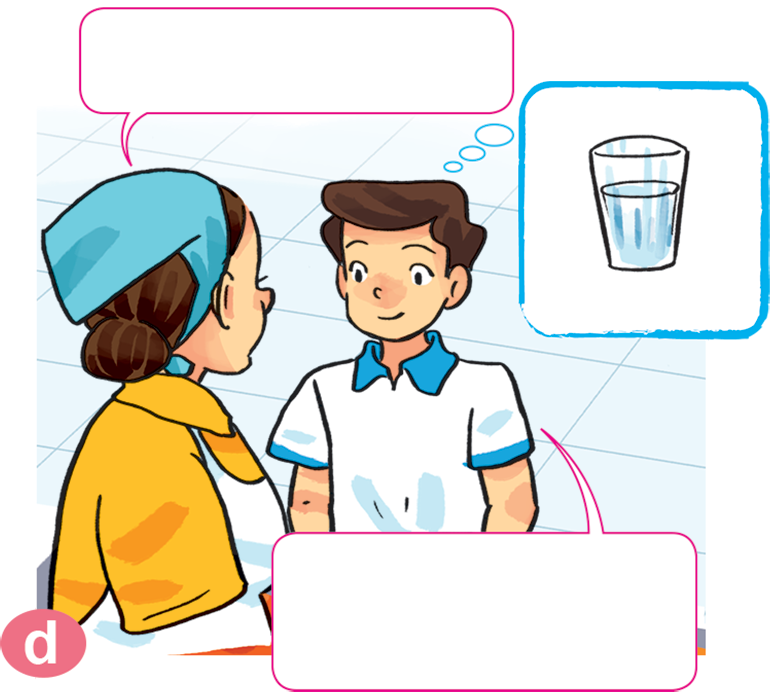 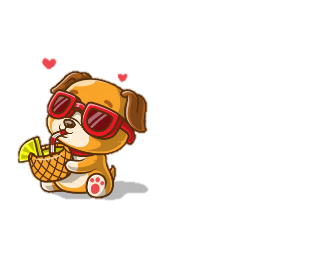 1. Look, listen and repeat.
What would you like to drink?
How about you?
I'd like a glass of water, please.
I'd like a carton of apple juice, please.
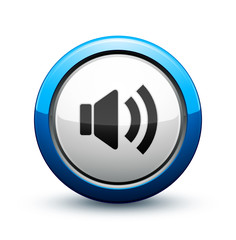 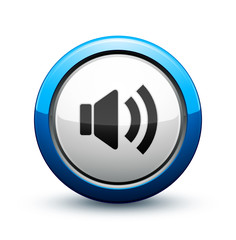 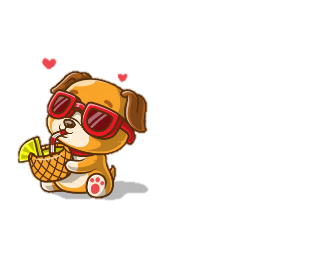 2. Point and say.
What would you like to eat?
I'd like ______________________, please.
a packet of biscuits
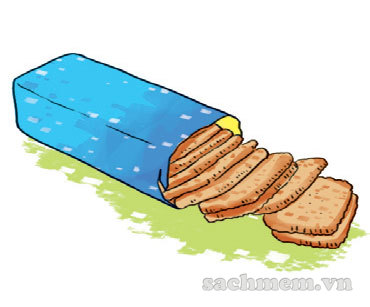 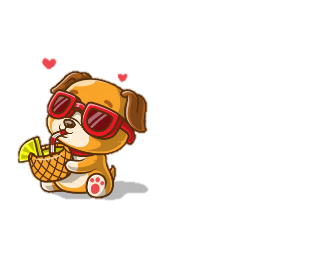 2. Point and say.
What would you like to eat?
I'd like ______________________, please.
a bar of chocolate
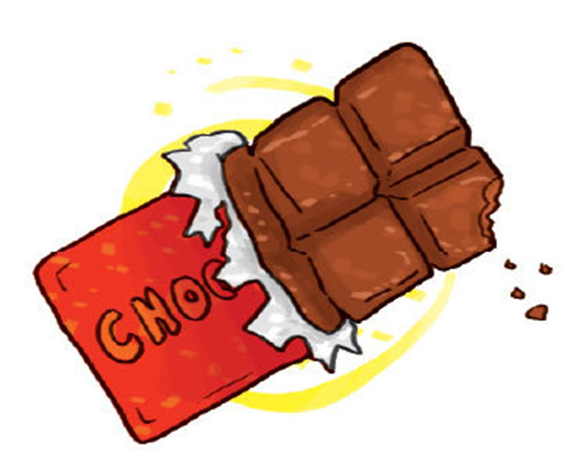 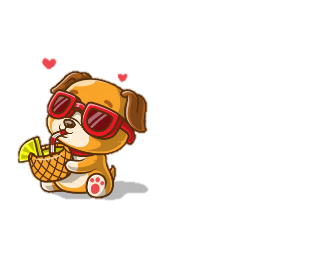 2. Point and say.
What would you like to drink?
I'd like ______________________, please.
a carton of lemonate
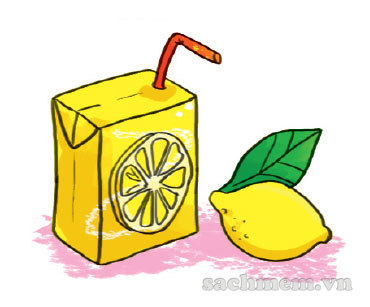 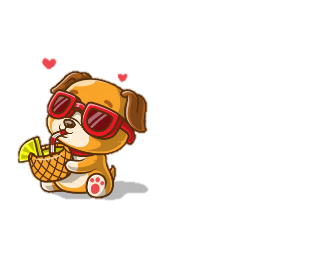 2. Point and say.
What would you like to drink?
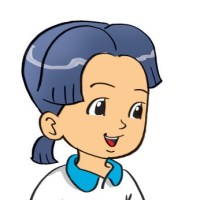 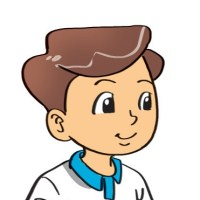 I'd like ______________________, please.
a glass of orange juice
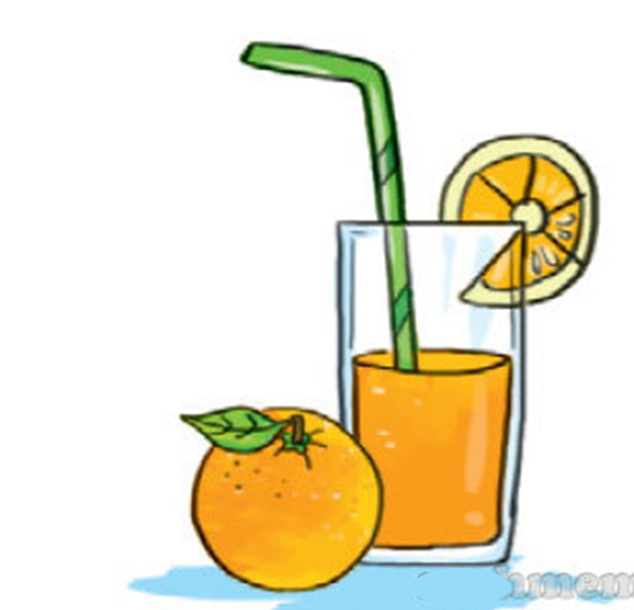 What would you like to eat/drink?
I'd like__________, please.
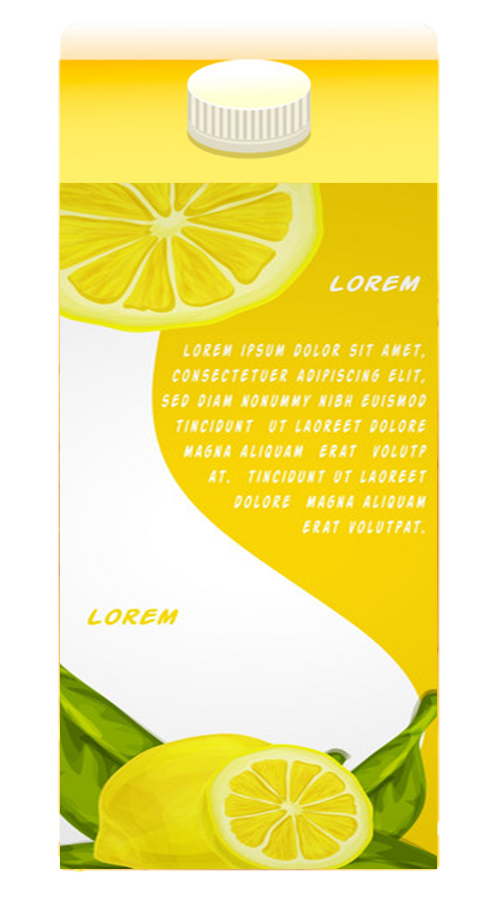 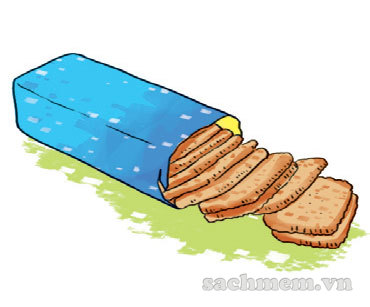 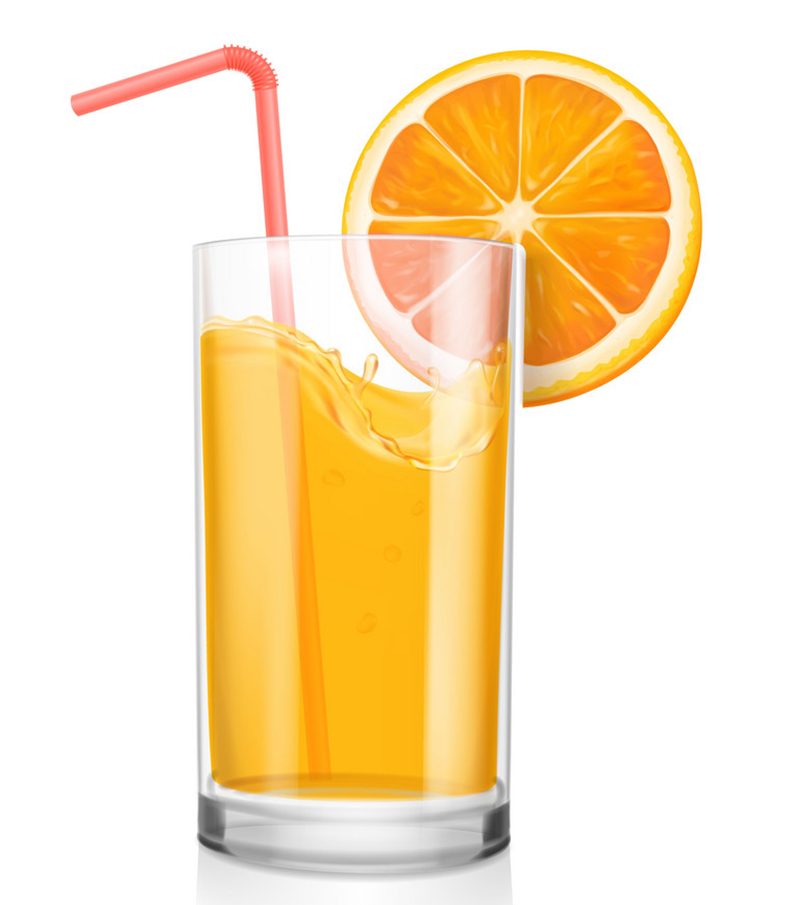 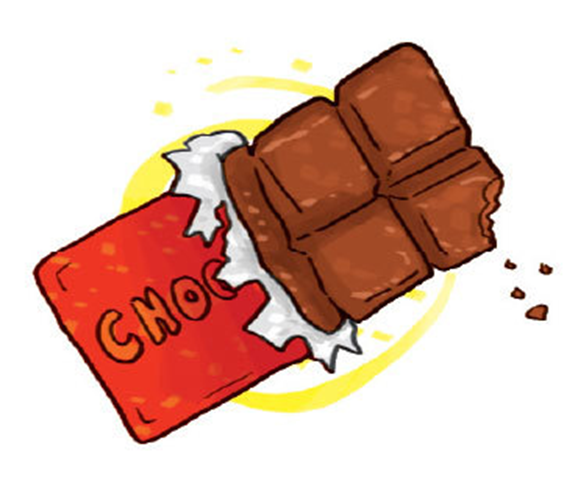 a carton of lemonade
a packet of biscuits
a glass of 
orange juice
a bar of 
chocolate
Ms.Phạm English
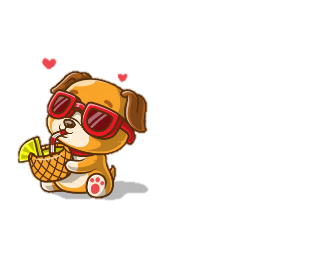 3. Let’s talk.
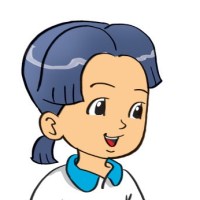 What would you like to eat/drink?
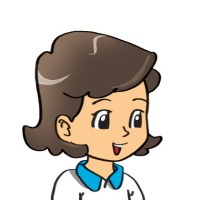 I'd like __________, please.
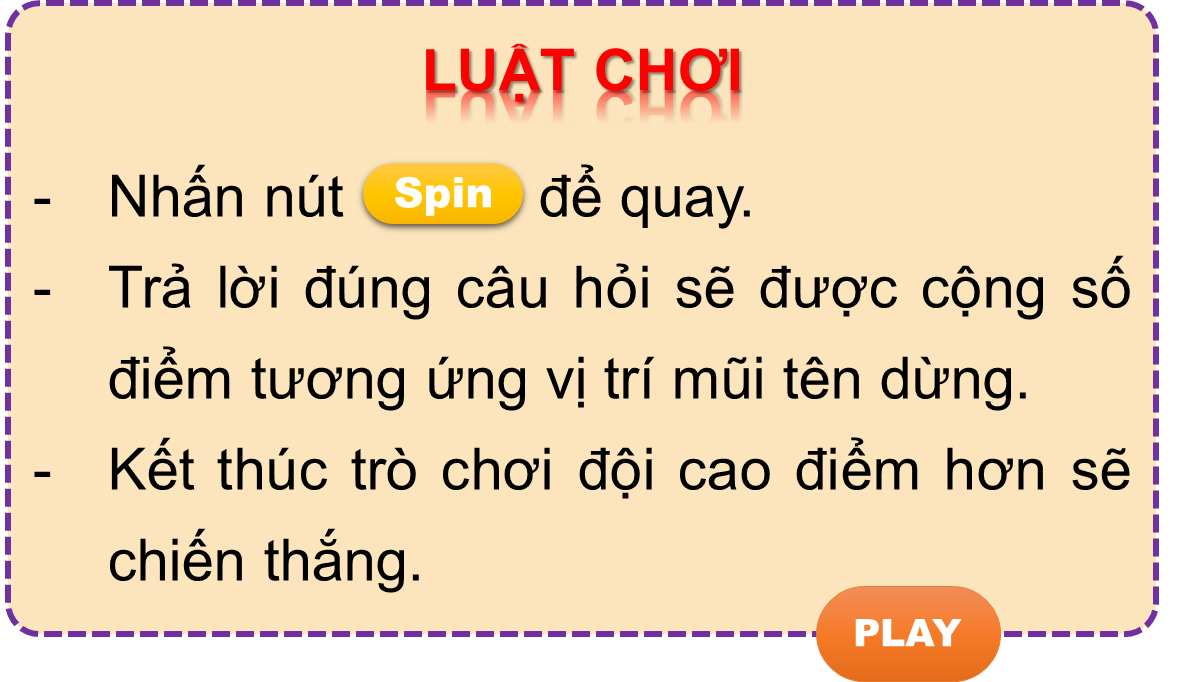 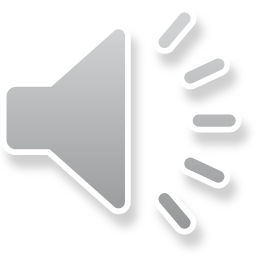 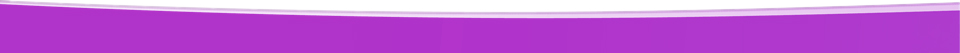 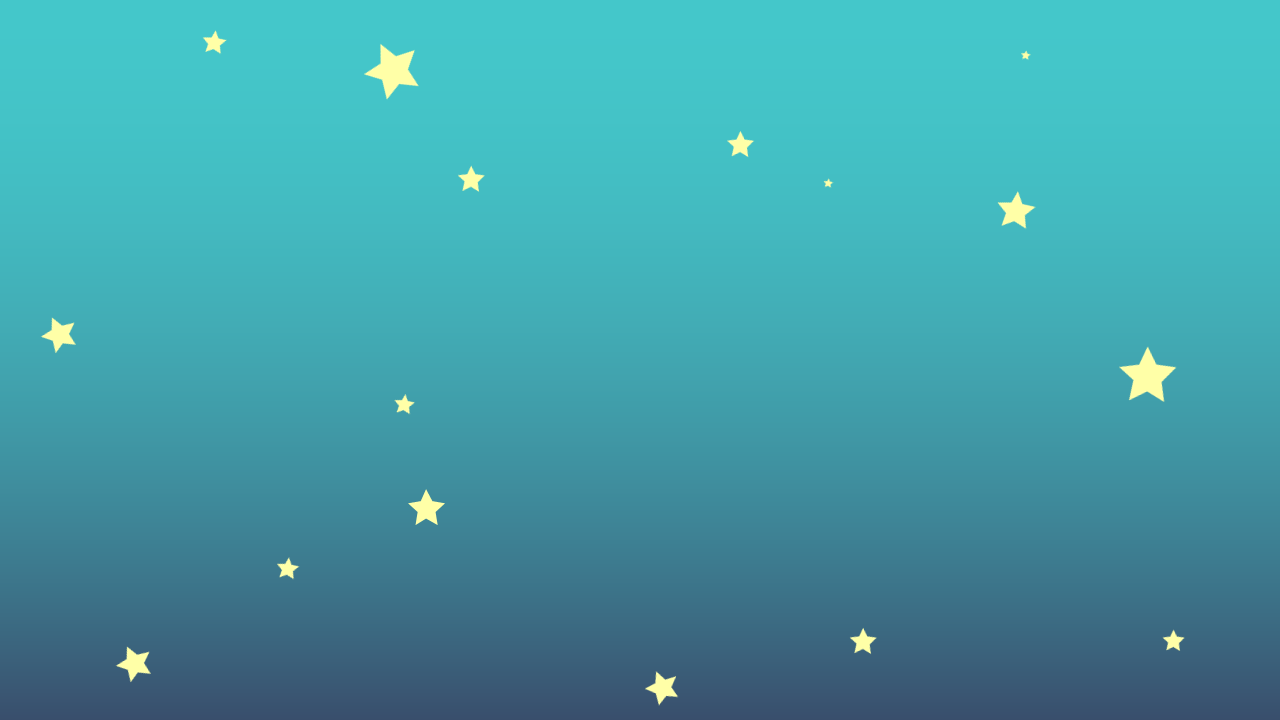 Vòng quay kì diệu
LUẬT CHƠI

Nhấn nút            để quay.
Trả lời đúng câu hỏi sẽ được cộng số    điểm tương ứng vị trí mũi tên dừng.
Kết thúc trò chơi đội cao điểm hơn sẽ chiến thắng.
50
10
20
30
Spin
10
20
40
30
Spin
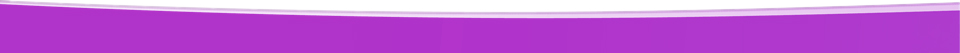 PLAY
[Speaker Notes: Ms Huyền Phạm - 0936.082.789 – YOUTUBE: MsPham.  Facebook: Dạy và học cùng công nghệ.]
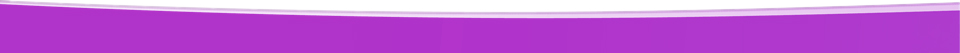 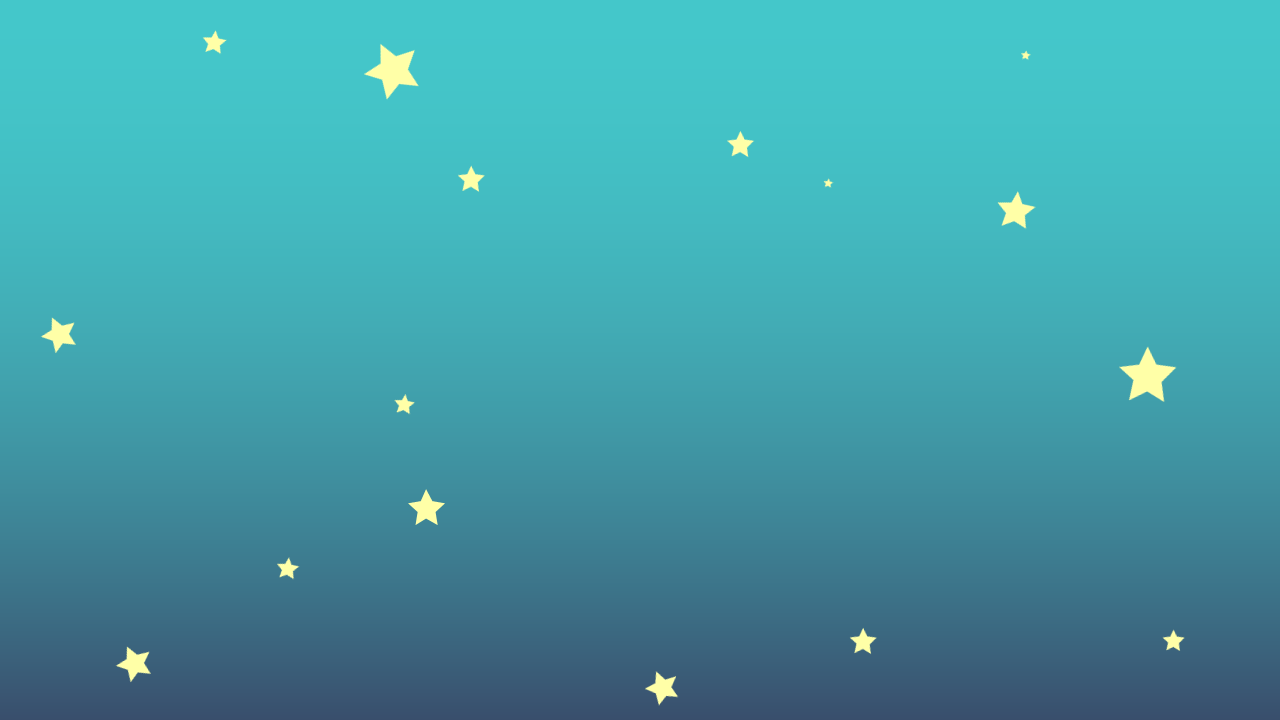 _______________?
I’d like some biscuits
50
10
20
30
10
20
40
What would you
like to eat?
30
Xem đáp án
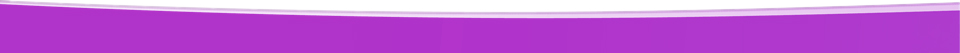 Spin
[Speaker Notes: Ms Huyền Phạm - 0936.082.789 – YOUTUBE: MsPham.  Facebook: Dạy và học cùng công nghệ.]
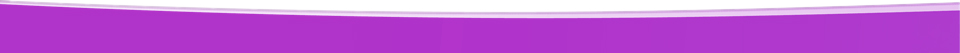 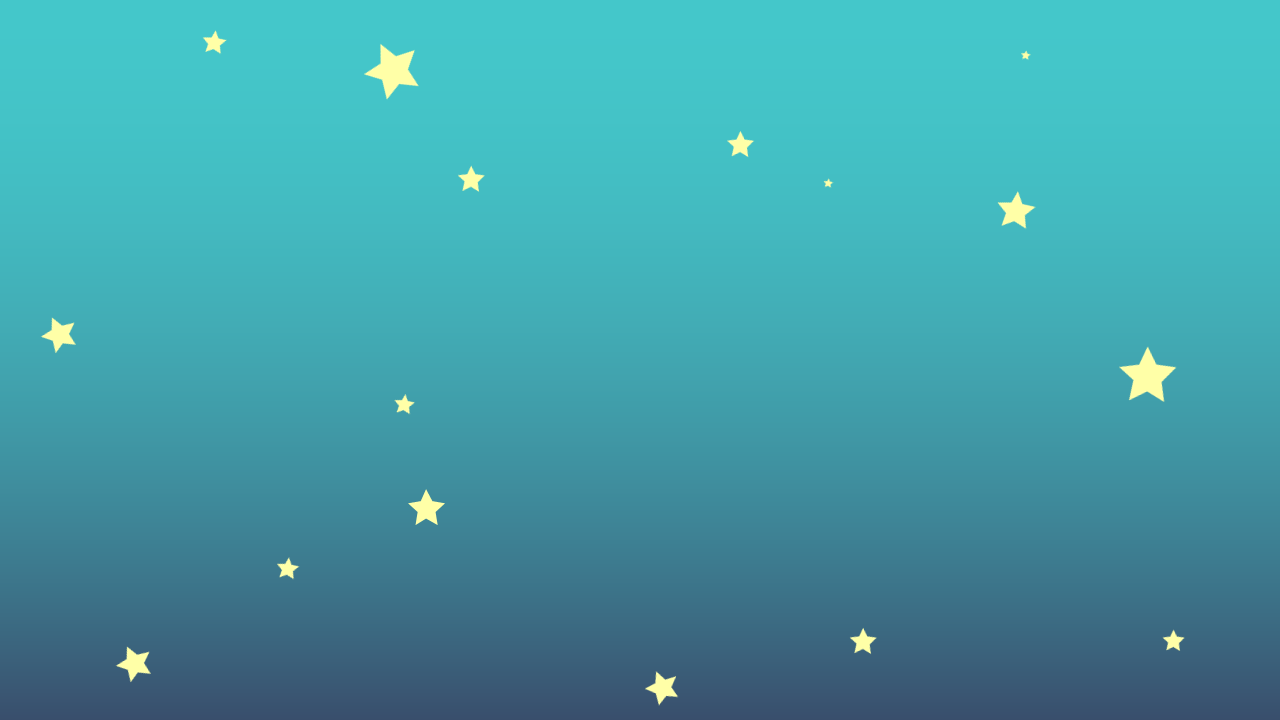 What would you like to eat?
_______ a bar of chocolate.
50
10
20
30
10
20
04
I’d like
30
Xem đáp án
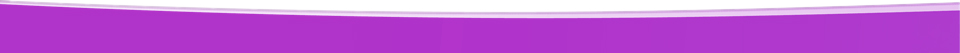 Spin
[Speaker Notes: Ms Huyền Phạm - 0936.082.789 – YOUTUBE: MsPham.  Facebook: Dạy và học cùng công nghệ.]
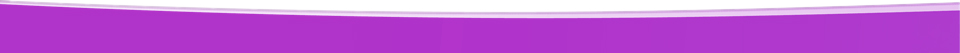 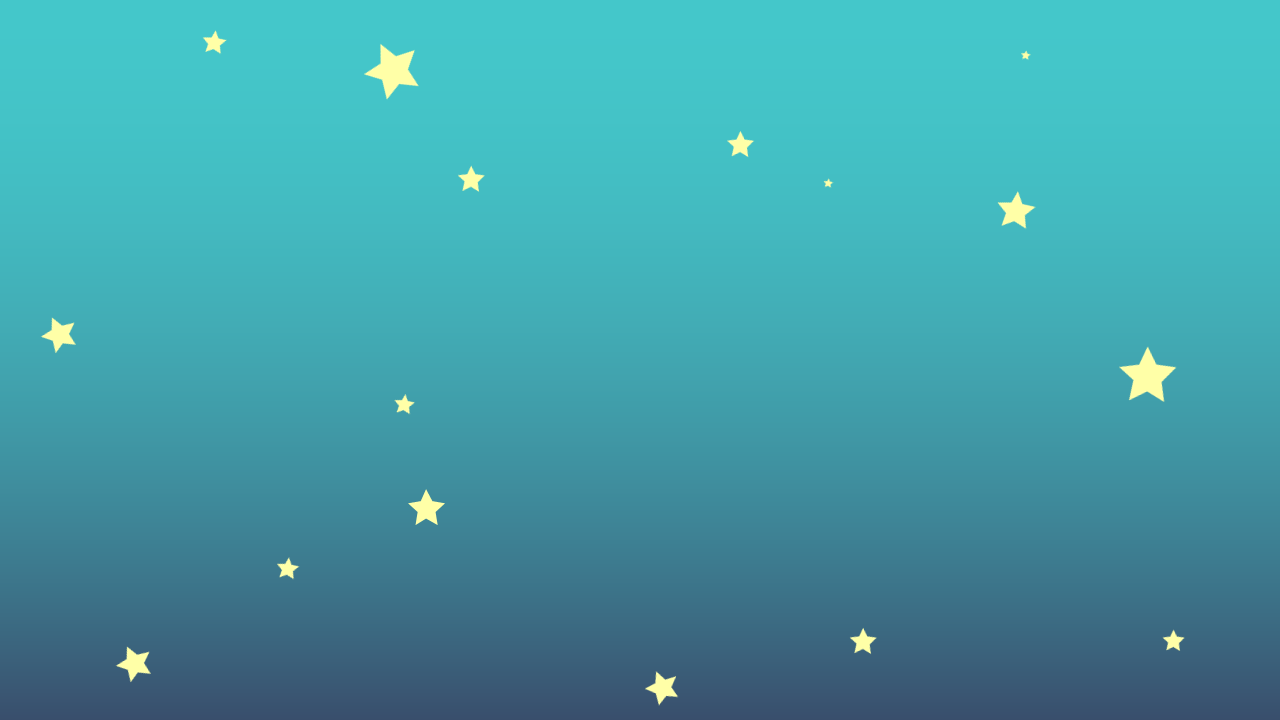 What ____ you like to drink?
I’d like a glass of water.
50
10
20
30
10
20
04
30
would
Xem đáp án
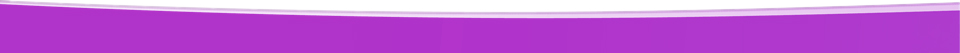 Spin
[Speaker Notes: Ms Huyền Phạm - 0936.082.789 – YOUTUBE: MsPham.  Facebook: Dạy và học cùng công nghệ.]
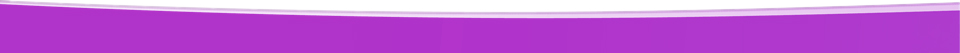 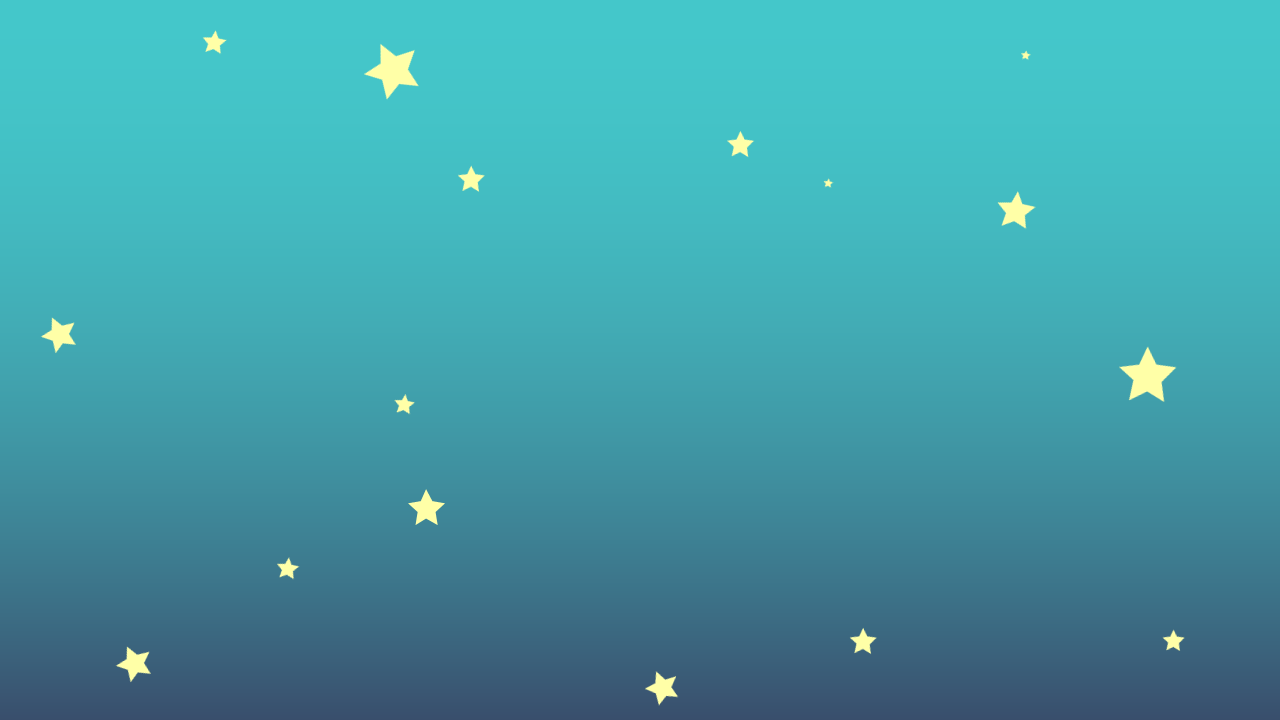 What would you ___ to drink?
I’d like a carton of milk.
50
10
20
30
10
20
40
like
30
Xem đáp án
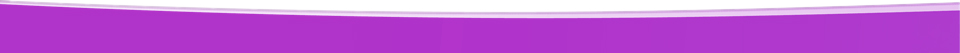 Spin
[Speaker Notes: Ms Huyền Phạm - 0936.082.789 – YOUTUBE: MsPham.  Facebook: Dạy và học cùng công nghệ.]
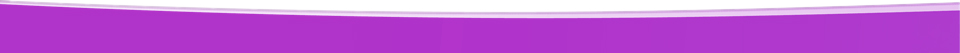 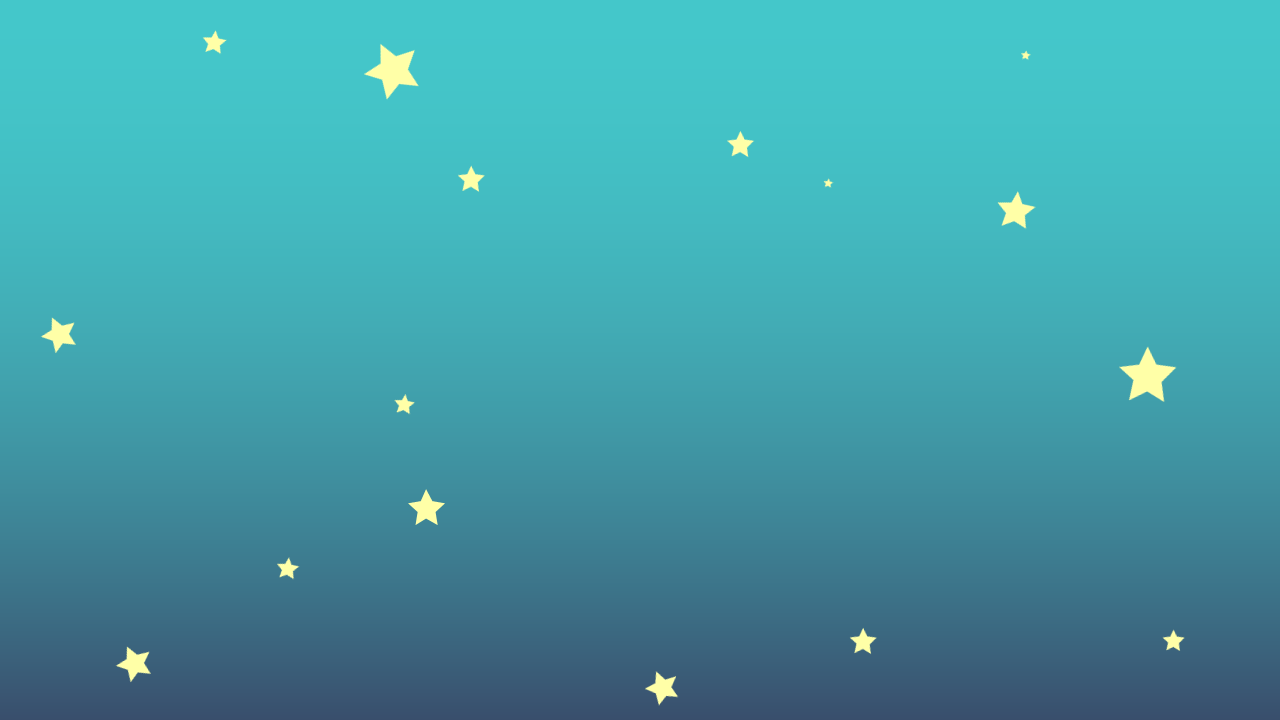 What would you like to eat/drink?
I’d like a bowl of noodles.
50
10
20
30
10
20
40
30
eat
Xem đáp án
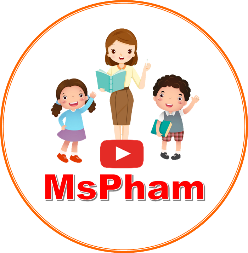 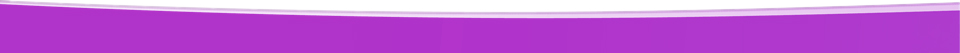 Spin
[Speaker Notes: Ms Huyền Phạm - 0936.082.789 – YOUTUBE: MsPham.  Facebook: Dạy và học cùng công nghệ.]
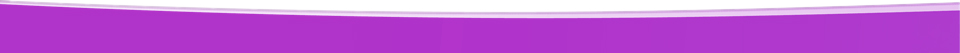 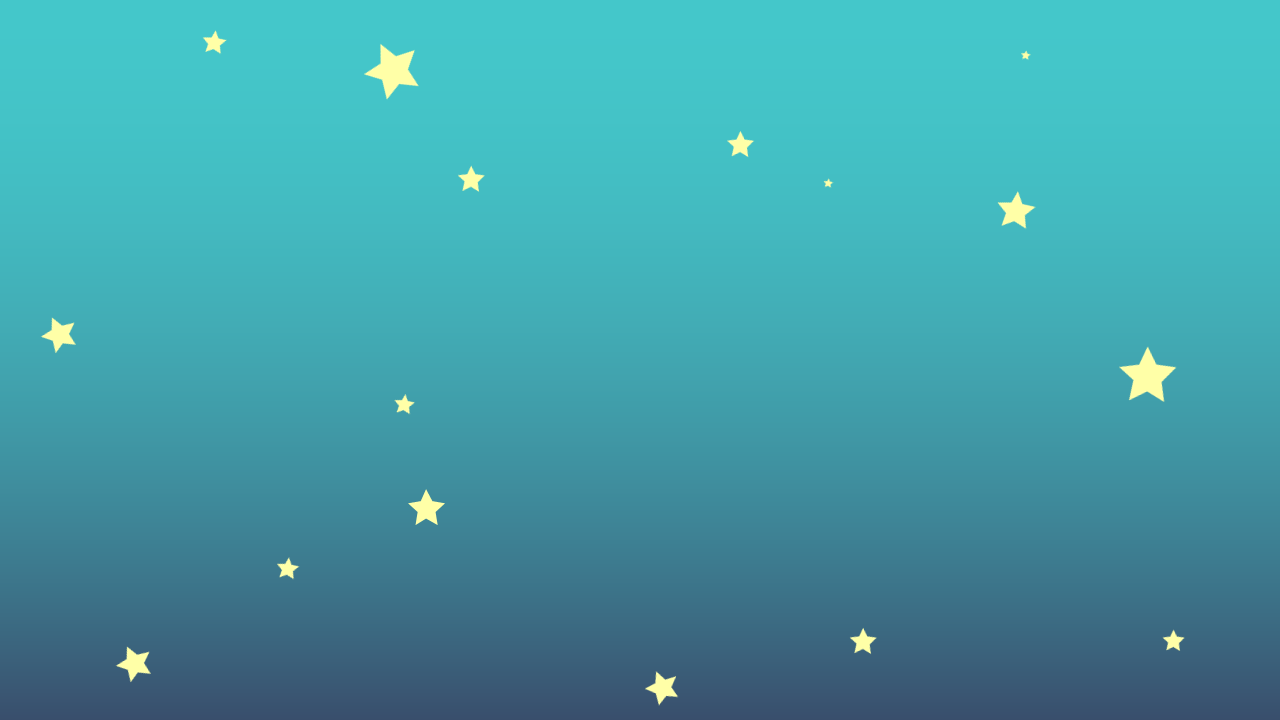 What would you like to eat/drink?
I’d like a carton of lemonade.
50
10
20
30
10
20
40
30
drink
Xem đáp án
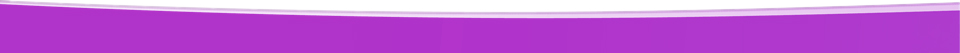 Spin
[Speaker Notes: Ms Huyền Phạm - 0936.082.789 – YOUTUBE: MsPham.  Facebook: Dạy và học cùng công nghệ.]
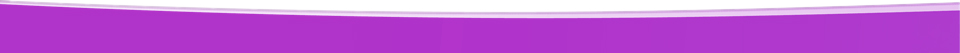 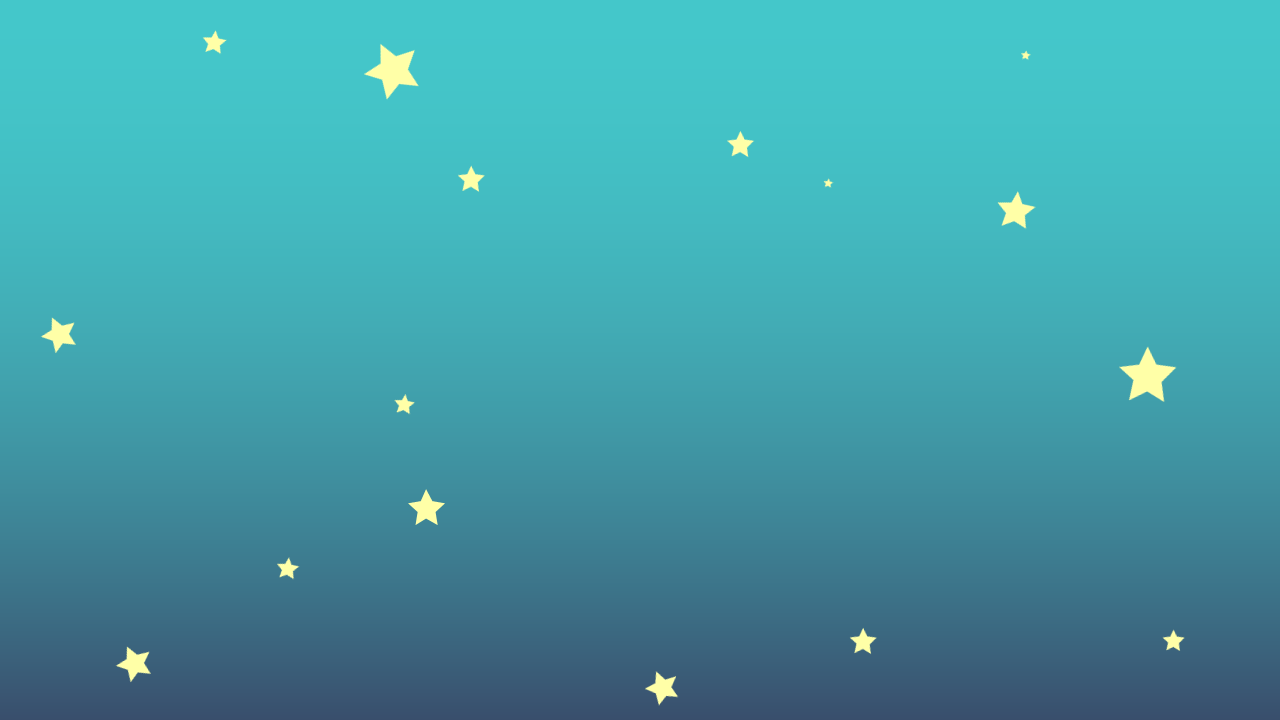 What would you like to eat?
I’d like some chocolate/chocolates.
50
10
20
30
10
20
40
30
chocolate
Xem đáp án
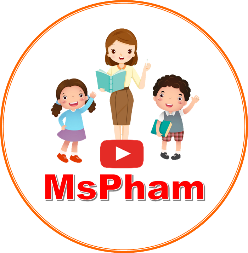 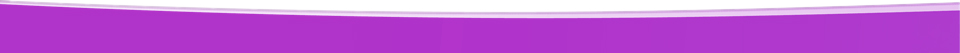 Spin
[Speaker Notes: Ms Huyền Phạm - 0936.082.789 – YOUTUBE: MsPham.  Facebook: Dạy và học cùng công nghệ.]
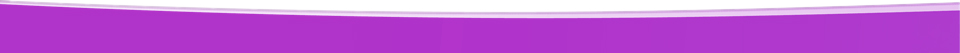 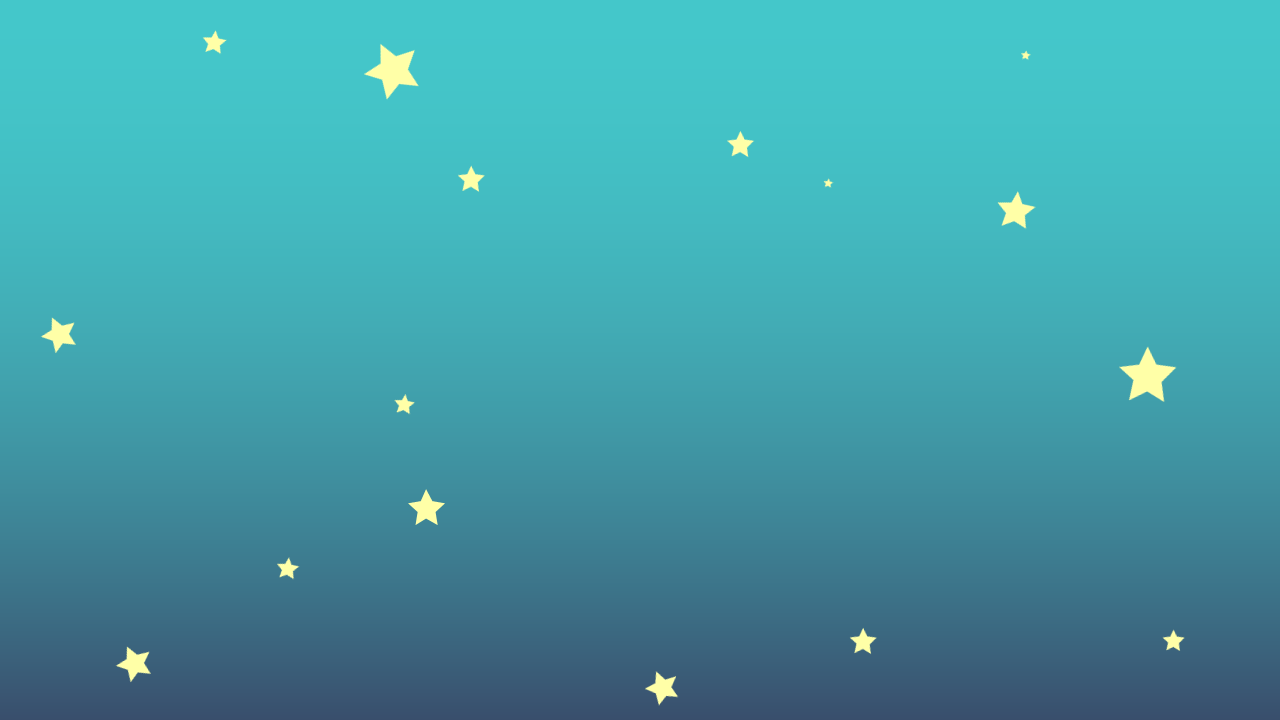 What would you like to drink?
I’d like __________.
a. a packet of biscuits 
     b. a glass of orange juice
50
10
20
30
10
20
40
30
b. a glass of orange juice
Xem đáp án
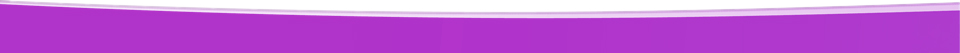 Spin
[Speaker Notes: Ms Huyền Phạm - 0936.082.789 – YOUTUBE: MsPham.  Facebook: Dạy và học cùng công nghệ.]
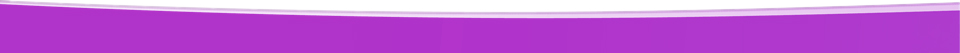 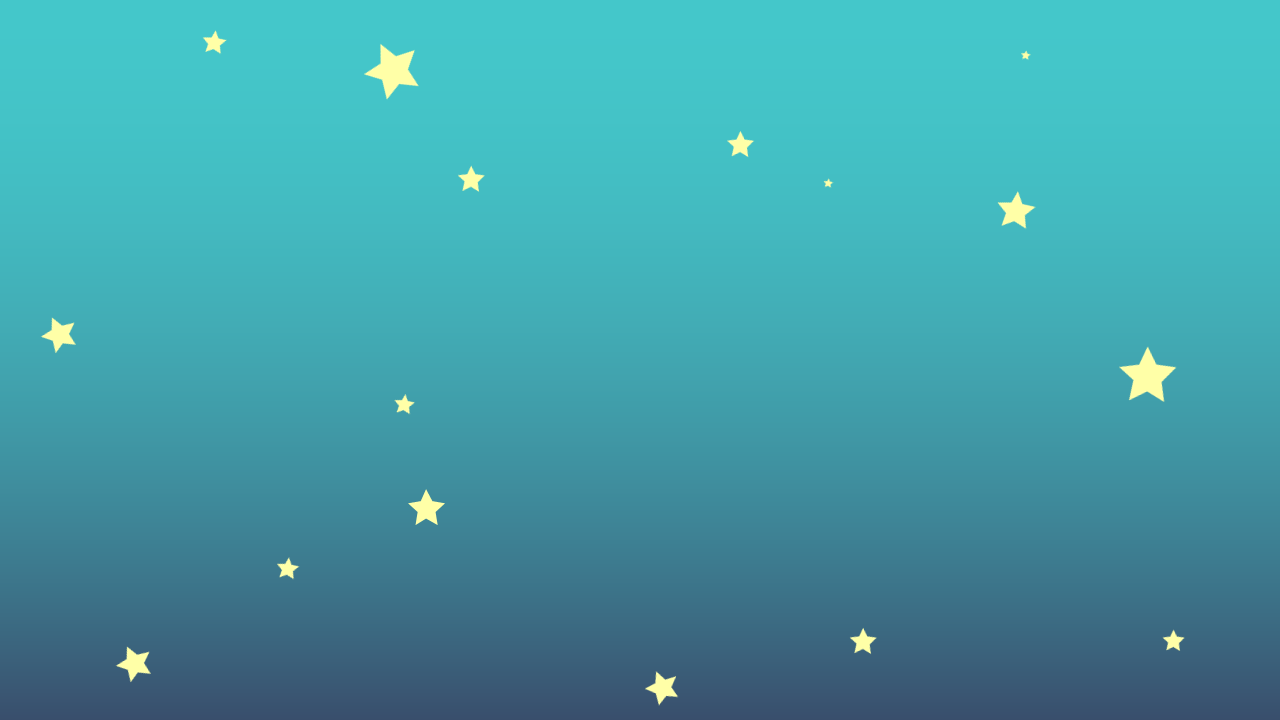 What would you like to drink?
I’d like __________.
               a. glass of water
     b. a glass of water
50
10
20
30
10
20
04
b. a glass of water
30
Xem đáp án
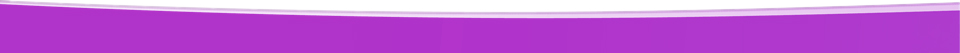 Spin
[Speaker Notes: Ms Huyền Phạm - 0936.082.789 – YOUTUBE: MsPham.  Facebook: Dạy và học cùng công nghệ.]
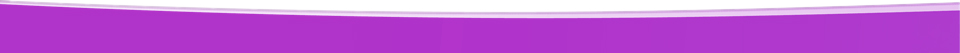 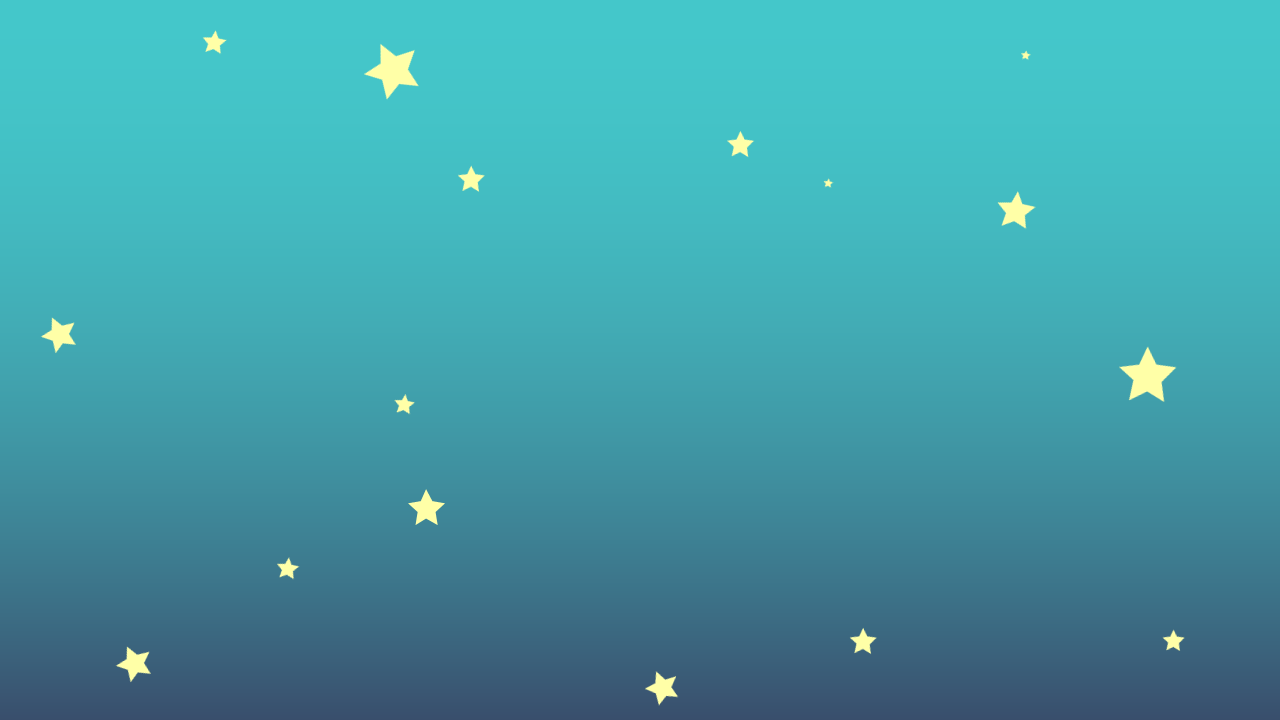 What would you like to eat?
I’d like __________.
a. a bowl of rice
      b. a bowl of noodle
50
10
20
30
10
20
04
a. a bowl of rice
30
Xem đáp án
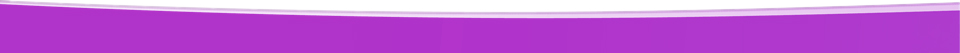 Spin
[Speaker Notes: Ms Huyền Phạm - 0936.082.789 – YOUTUBE: MsPham.  Facebook: Dạy và học cùng công nghệ.]
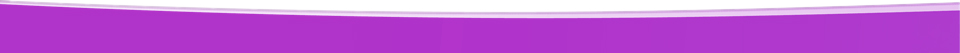 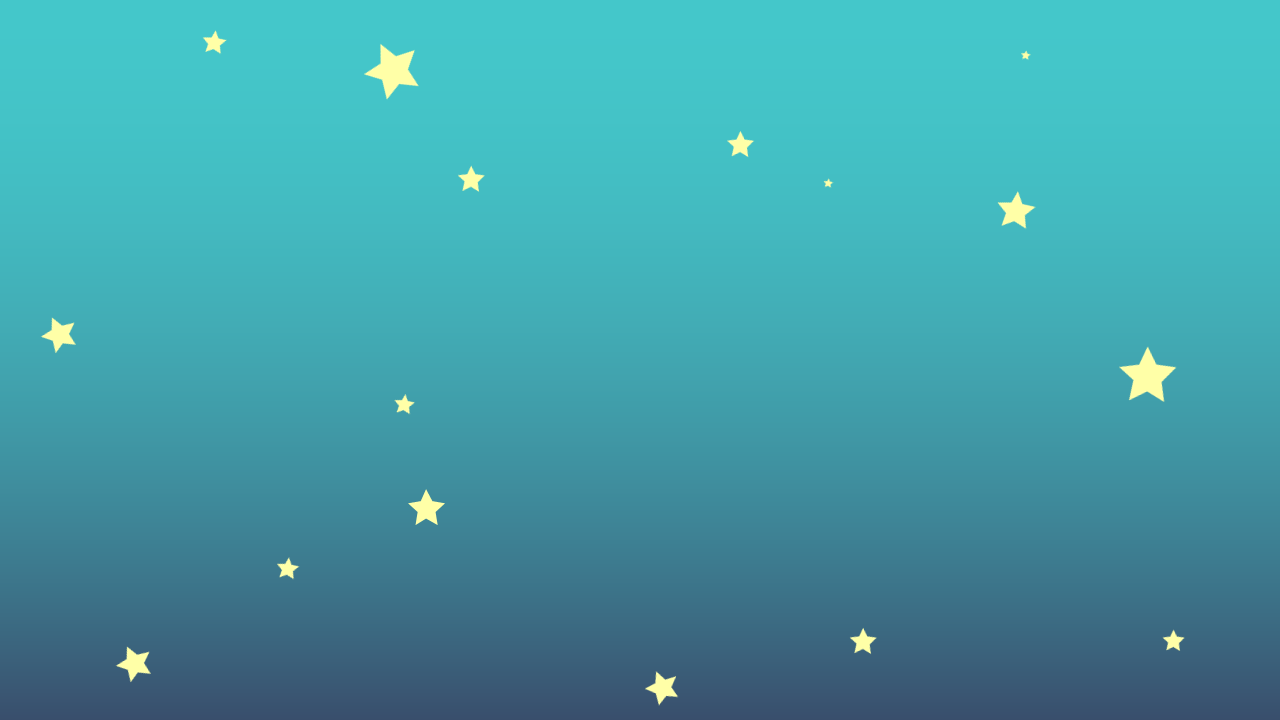 50
10
20
30
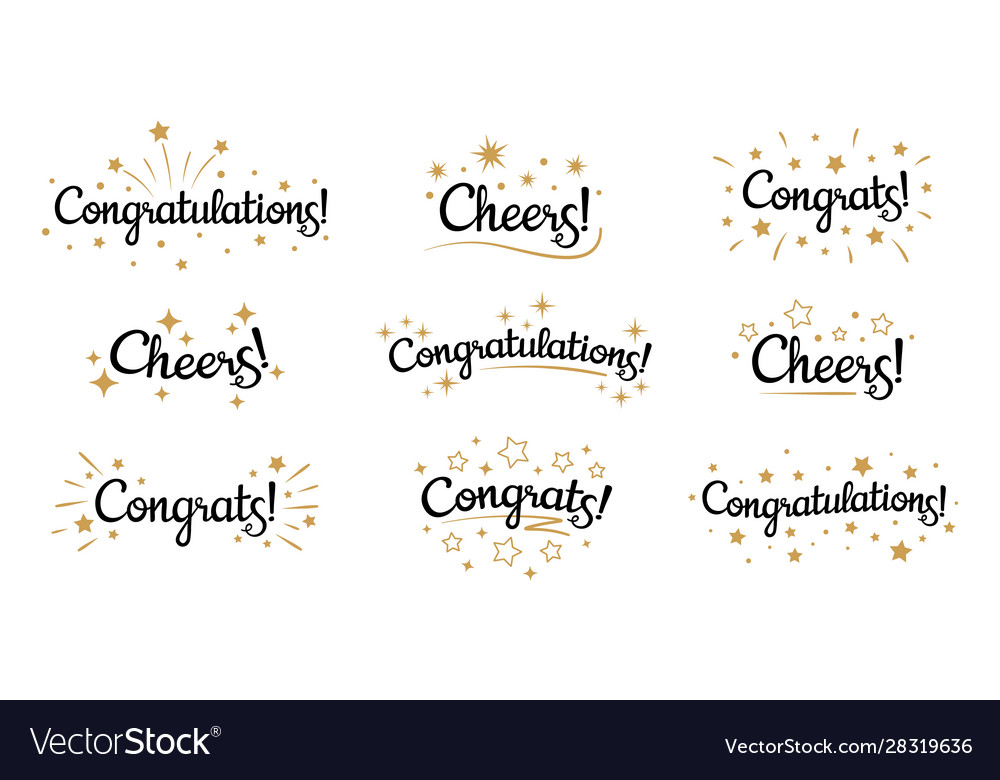 10
20
40
30
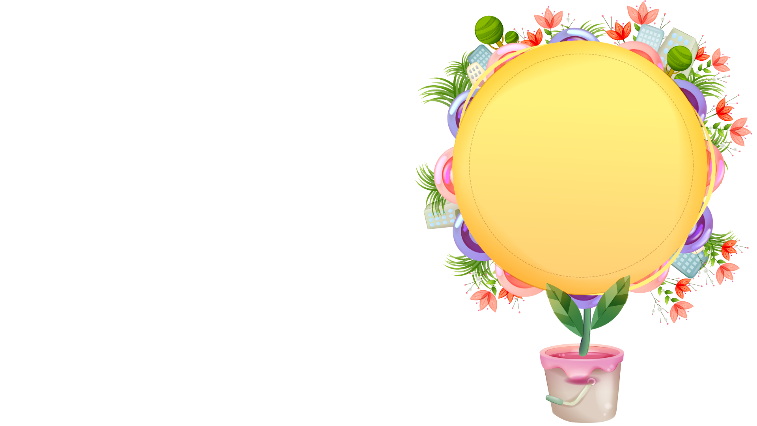 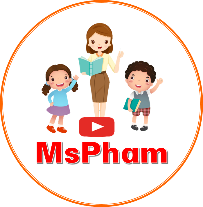 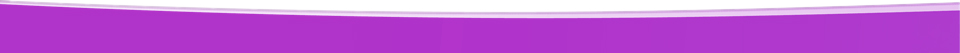 EXIT
[Speaker Notes: Ms Huyền Phạm - 0936.082.789 – YOUTUBE: MsPham.  Facebook: Dạy và học cùng công nghệ.]
THANK YOU!
Welcome to join with me!
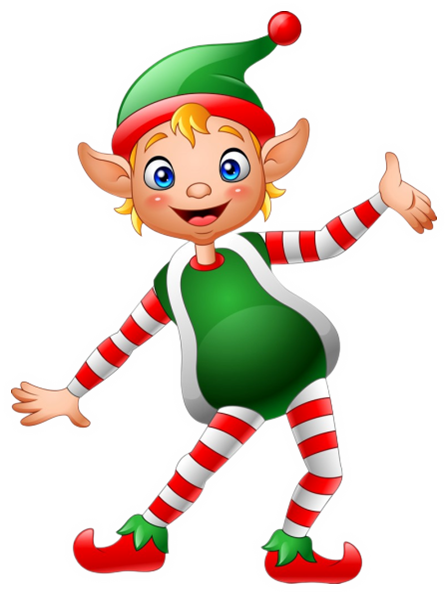 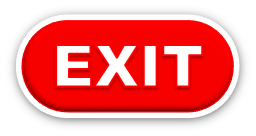